Chapter 3 – Differential gene expression
Figures assignments to do Friday
3.25 –  Matthew A.
3.26 – Rachel B.
3.27 –  Kelly B.
3.29 –  Beth B.
3.32 – Daphne C.
3.10 – Maggie C.
3.09  - Alease D.
Transcriptional Regulation
cis-elements 
		(DNA elements) 
		Promoters, enhancers and silencers
trans-factors 	(diffusible proteins or RNA)
		 RNA polymerase, Basal transcription 	factors, Cell-specific transcription 		factors, regulatory RNAs
Parts of a Gene (b-globin)
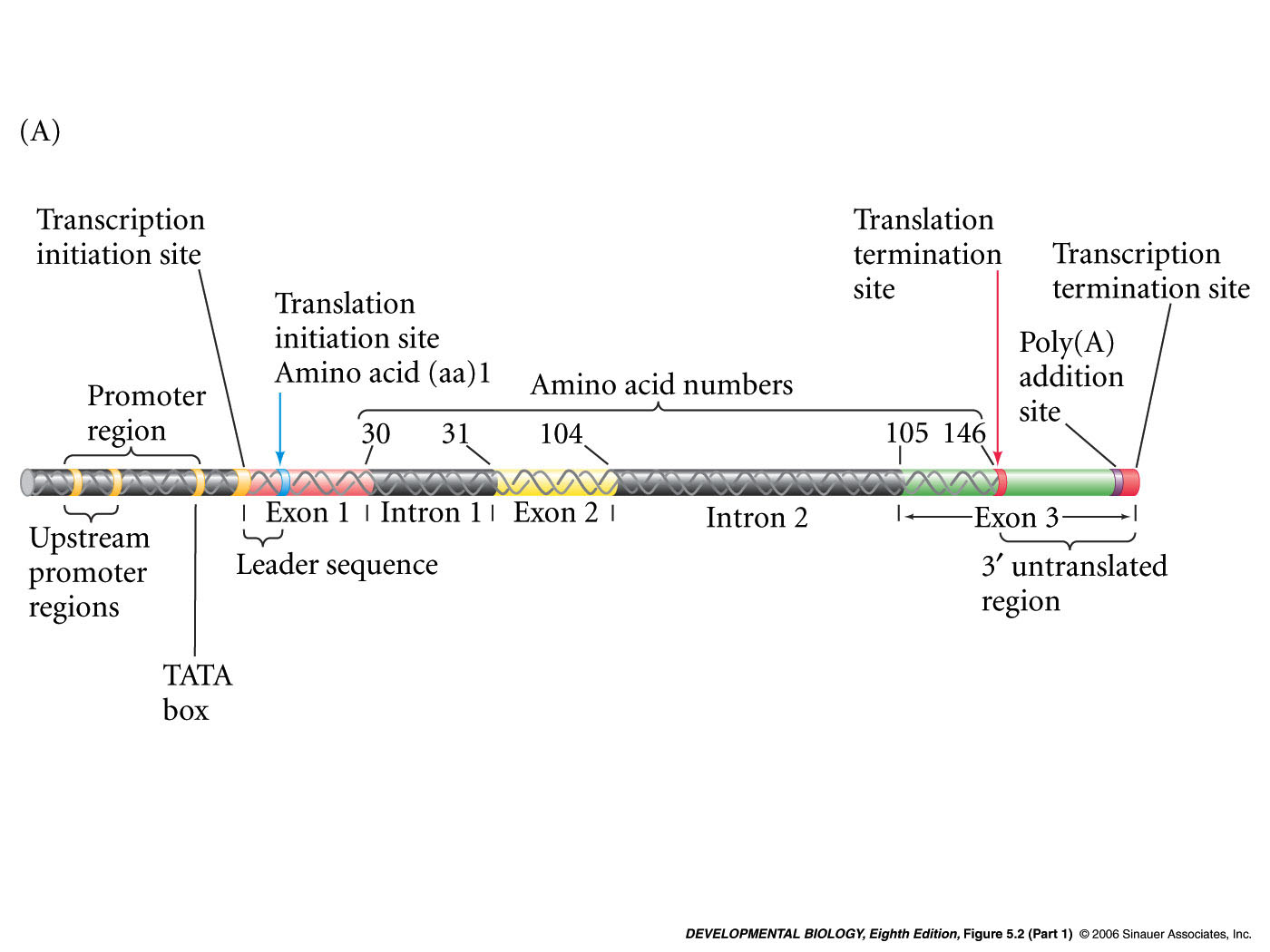 Enhancer regions
Promoter and transcription initiation site
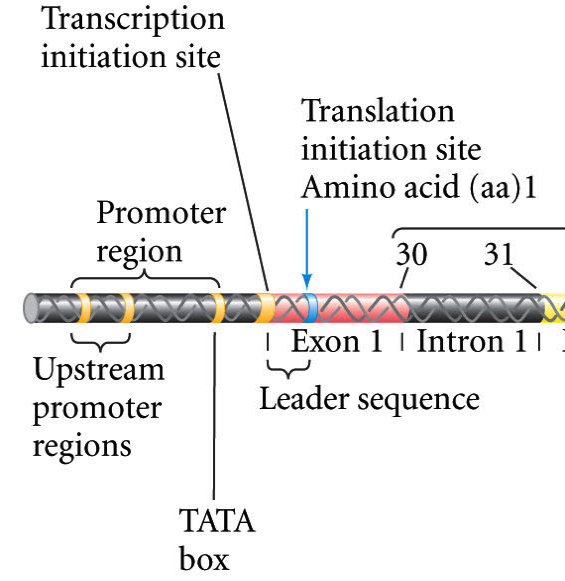 Promoter (cis-element) 
(i.e. a DNA sequence)

Main job: allows RNA polymerase II
to bind and initiate transcription
1)
2)
3)
4)
5)
Basal transcription factors help RNA pol II bind to the promoter
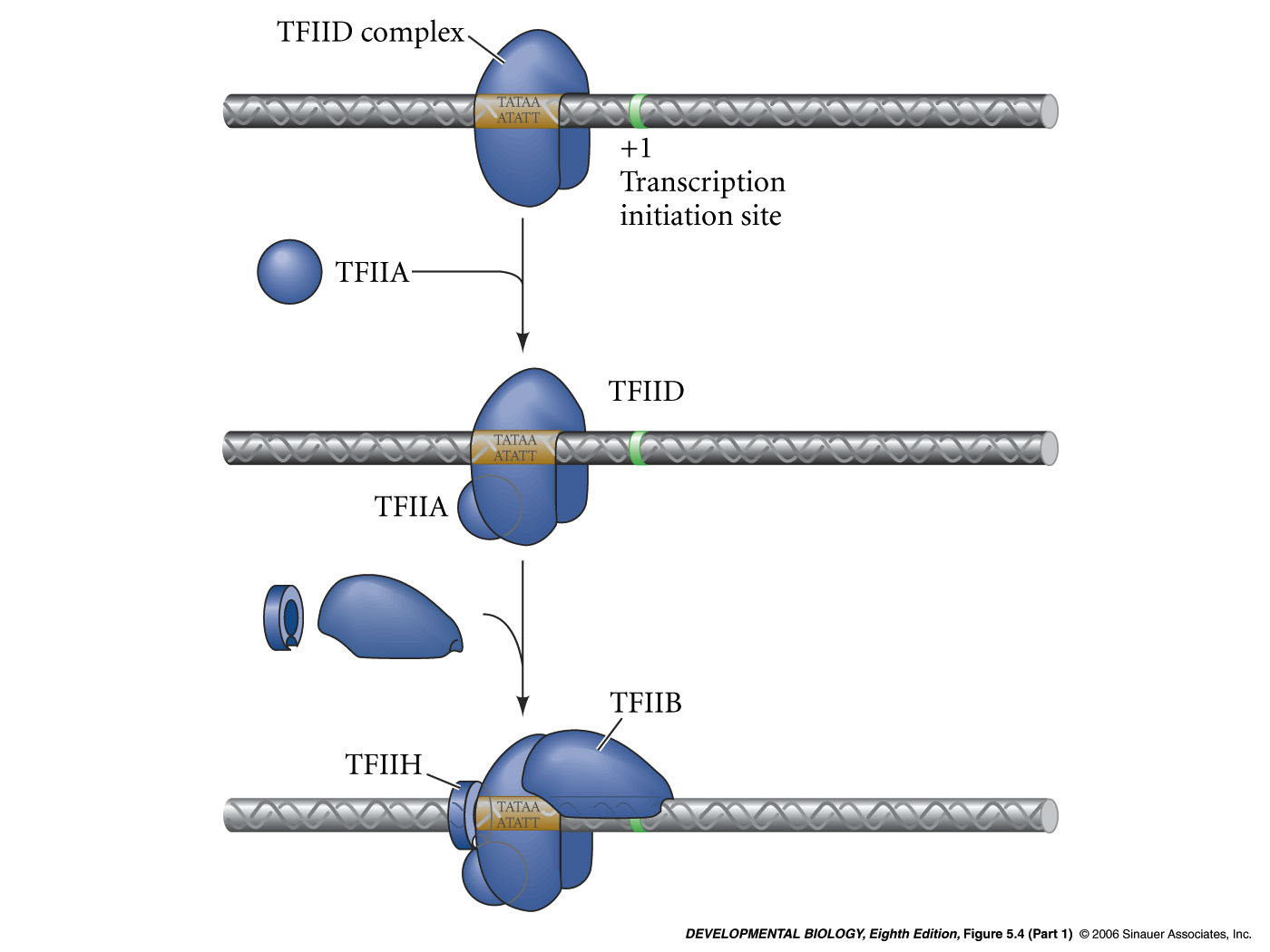 diffusible trans-acting factors
TFIID complex = TATA-binding protein (TBP) plus other proteins (TAFS)
TFIIA complex and TFIIB complex bind
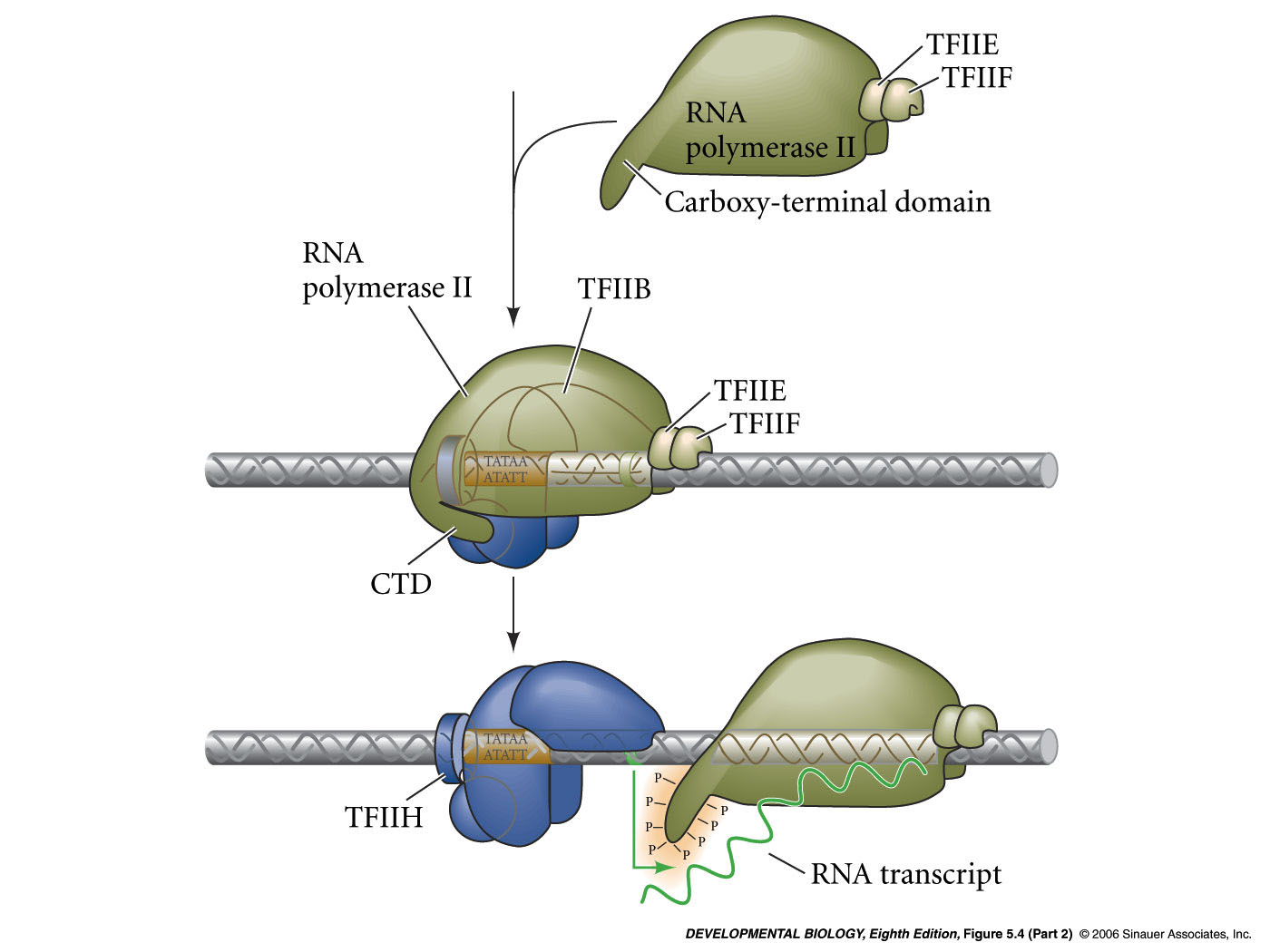 RNA polymerase II binds
TFIIE, TFIIF, TFIIH bind.
TFIIH phosphorylates RNA polymerase II CTD. Initiation of transcription.
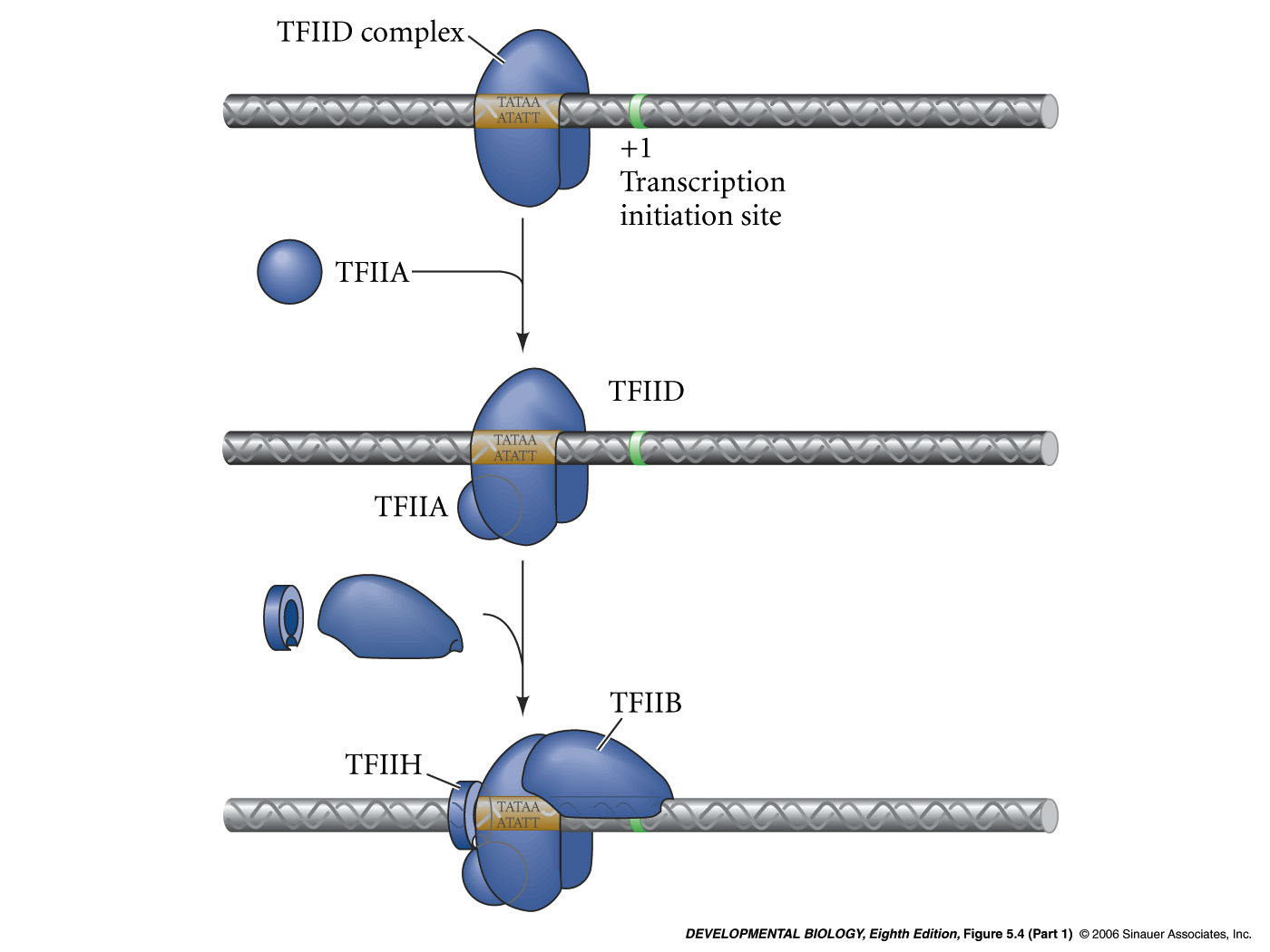 TAFs (TBP associated factors) and the mediator complex assist basal transcription factors and RNA polymerase II
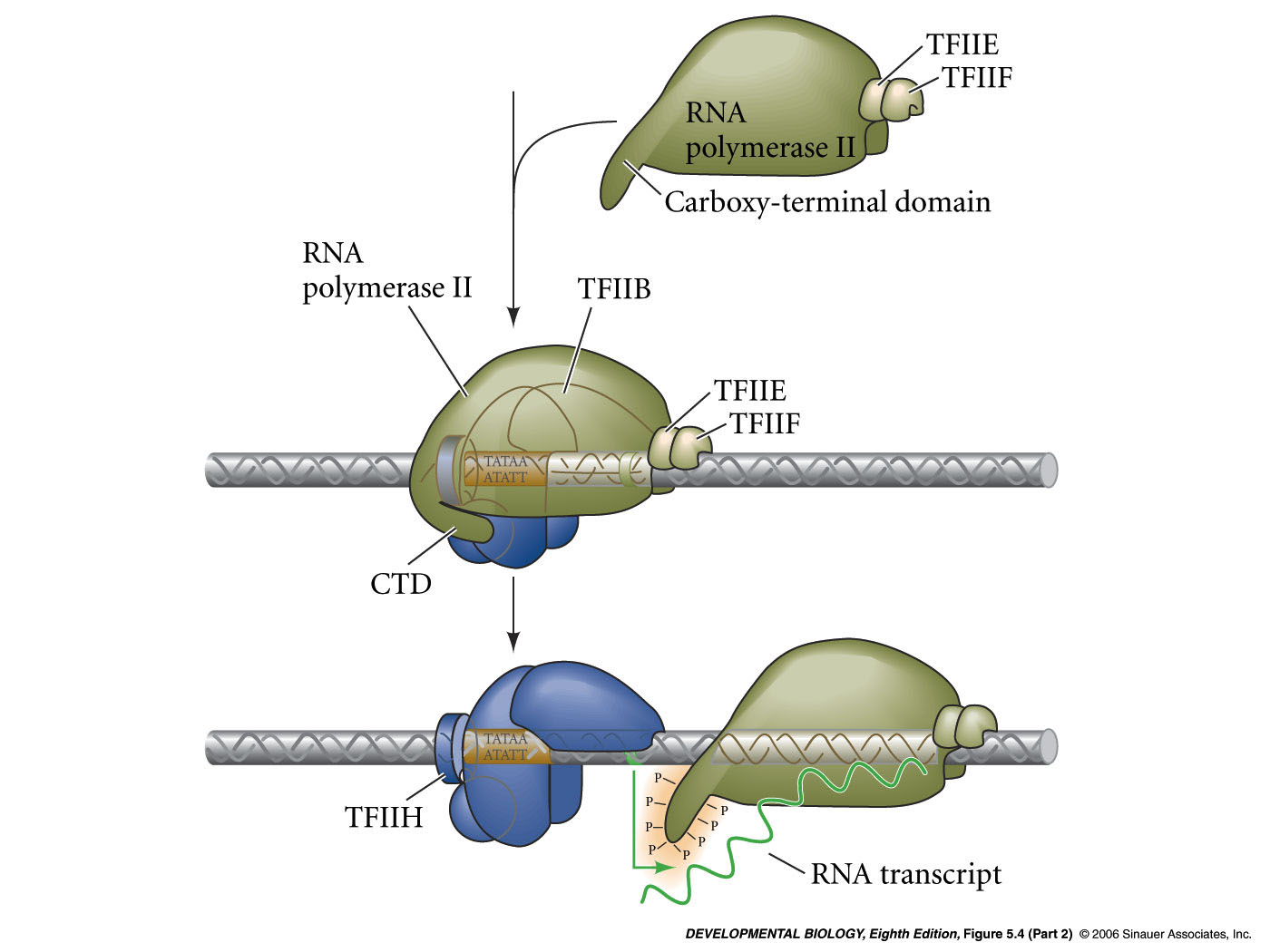 Methods to study transcription factors and transcriptional regulation
In vitro transcription assays
Grind up tissue and extract basal transcription factors
Pass the extract over a column - fractionate
Add back fractions to a test tube with promoter:reporter gene
Determine with fractions are required for transcription of reporter
Enhancer elements
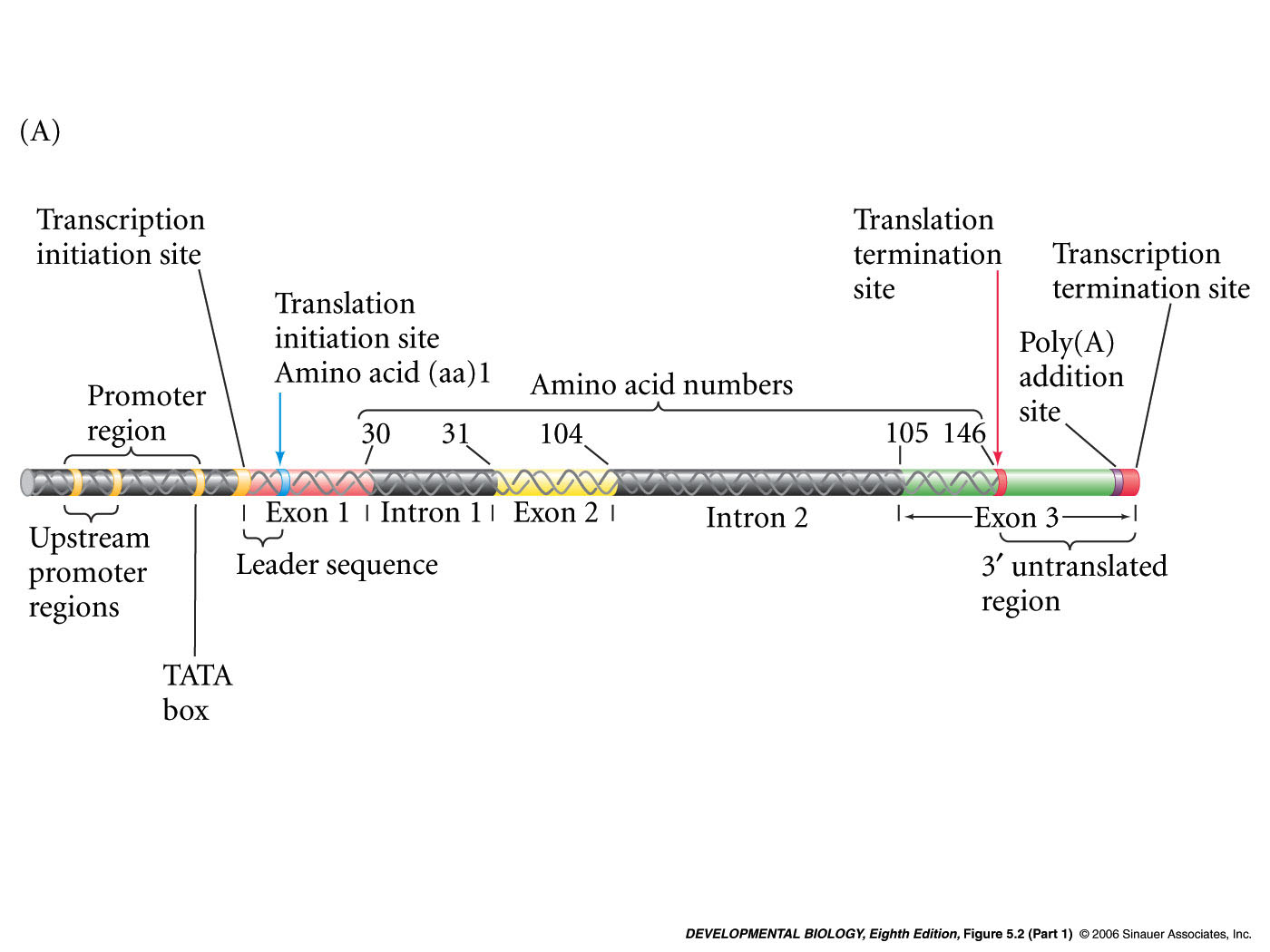 Enhancer regions
Enhancers can be upstream or downstream of transcription start
they act at a distance
they are bound by cell-specific transcription factors
Alter rate of transcription initiation
Enhancers
Modular - One gene can have several enhancer sites
	for different sets of cells (Pax6 enhancer elements)

	



Combinatorial - Many transcription factors can bind 
		each enhancer (somatostatin enhancer elements)
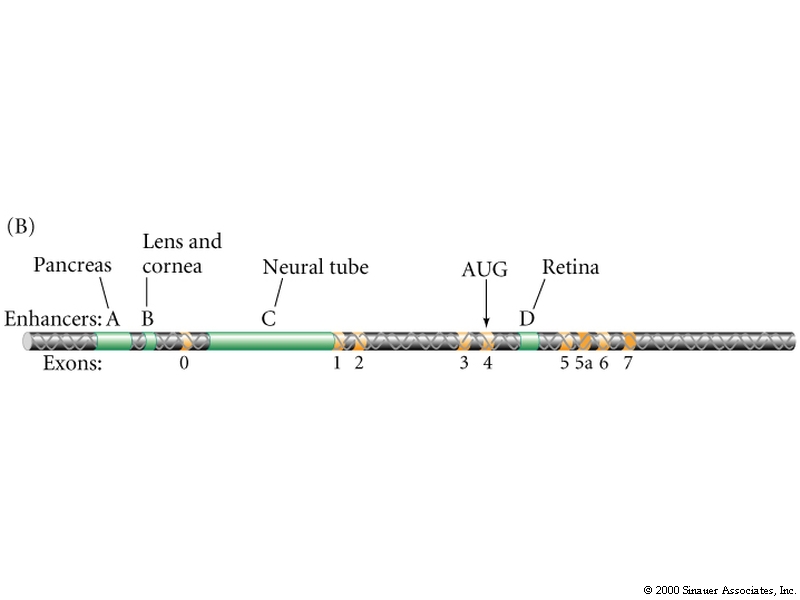 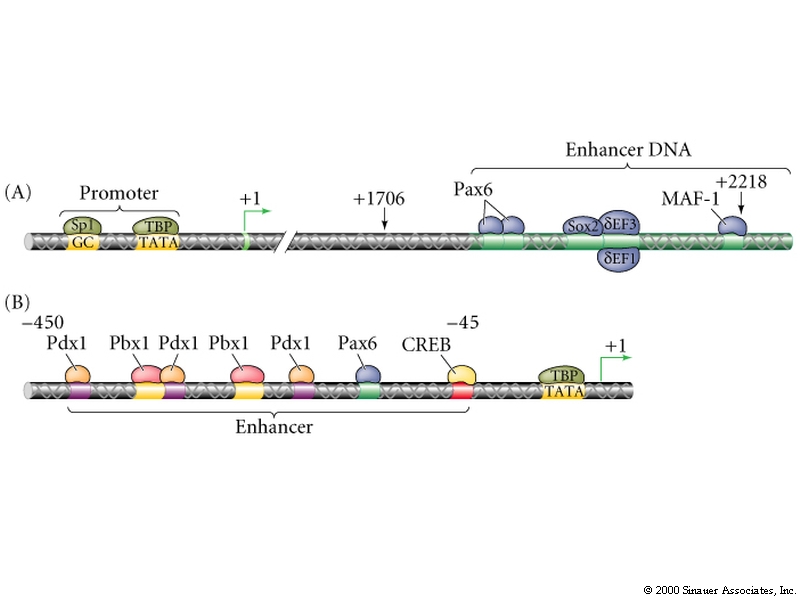 Enhancers can inhibit transcription 
	Negative enhancers = silencers
Enhancers can stimulate transcription by:

Recruiting proteins/enzymes that modify chromatin/histones
Stabilizing the transcriptional initiation complex/RNA pol.
RNA polymerase is stabilized on the promoter site of the DNA by transcription factors recruited by the enhancers
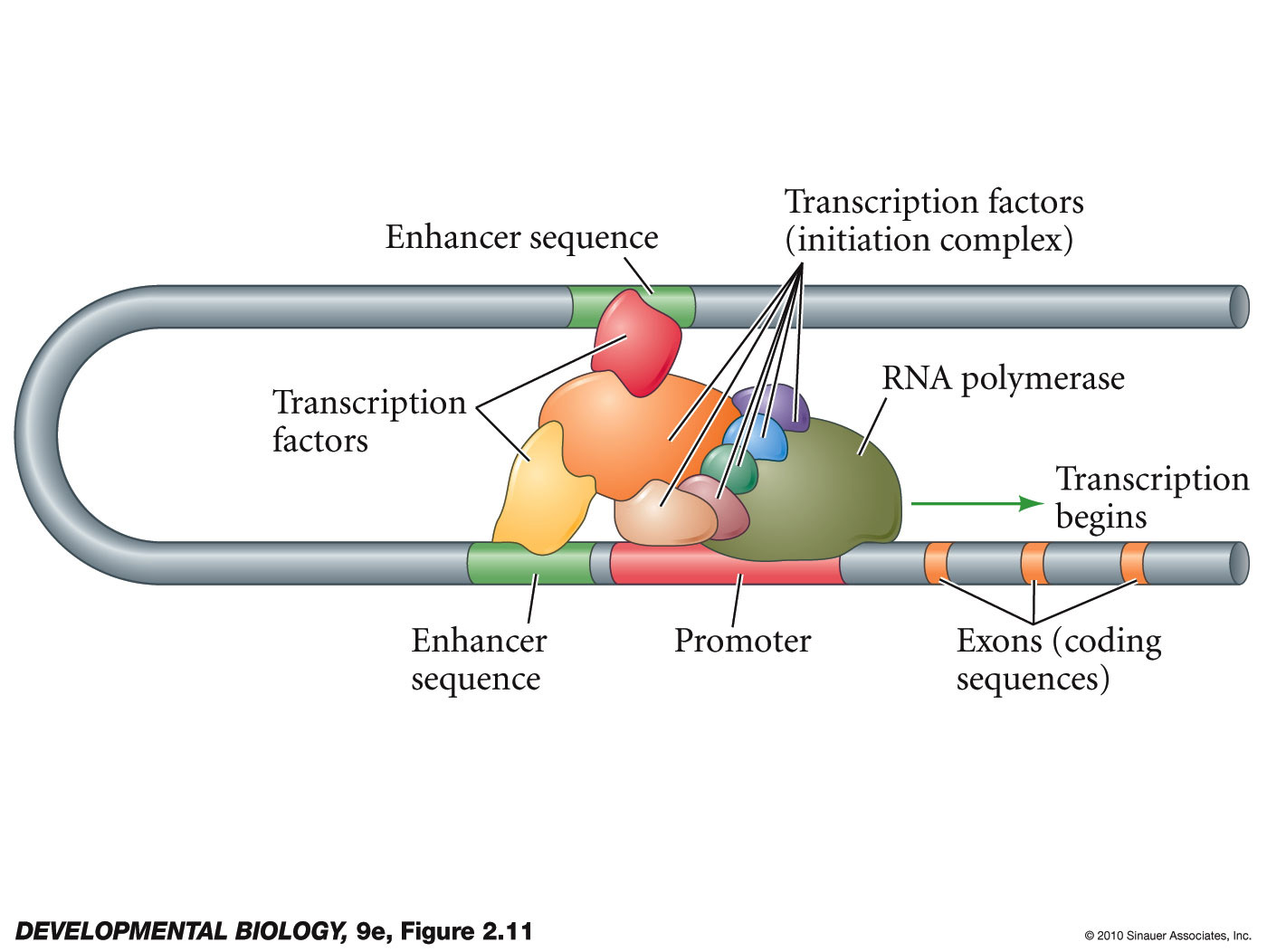 [Speaker Notes: DevBio9e-Fig-02-11-0.jpg]
Eukaryotic Genes packages in chromatin 



Transcription factors can also influence the state of chromatin and thus gene expression
Chromatin
made up of nucleosomes

A nucleosome is made up of 
	an octamer of histone proteins

	
2 loops:
	~140 bp of DNA
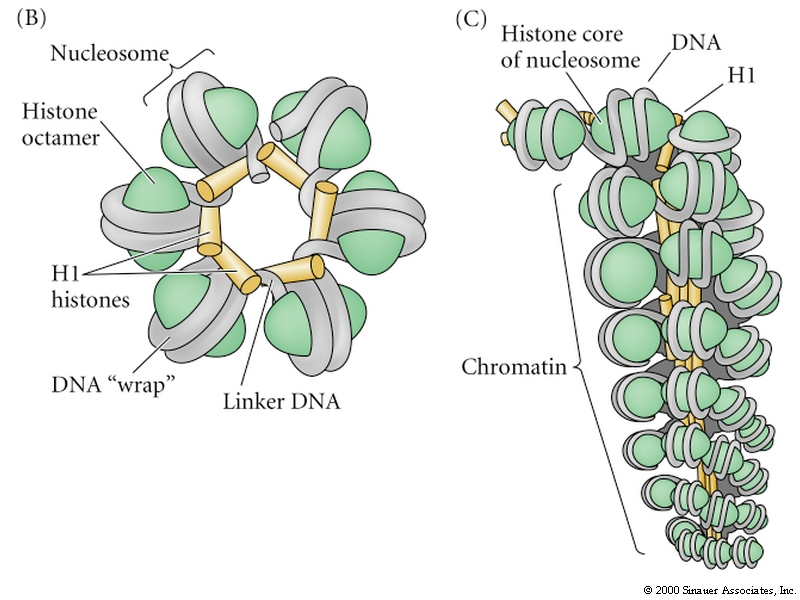 Nucleosomes and gene expression
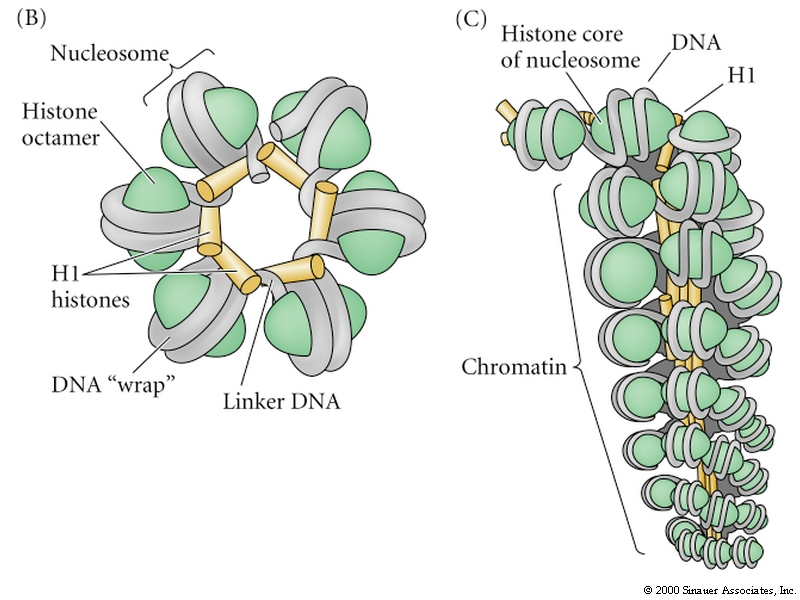 Usually nucleosomes 
	are wrapped in solenoids

	Histone H1 is found in the 60 bp 
		linker DNA


inhibits the transcription by 
	packing DNA
Nucleosome and chromatin structure
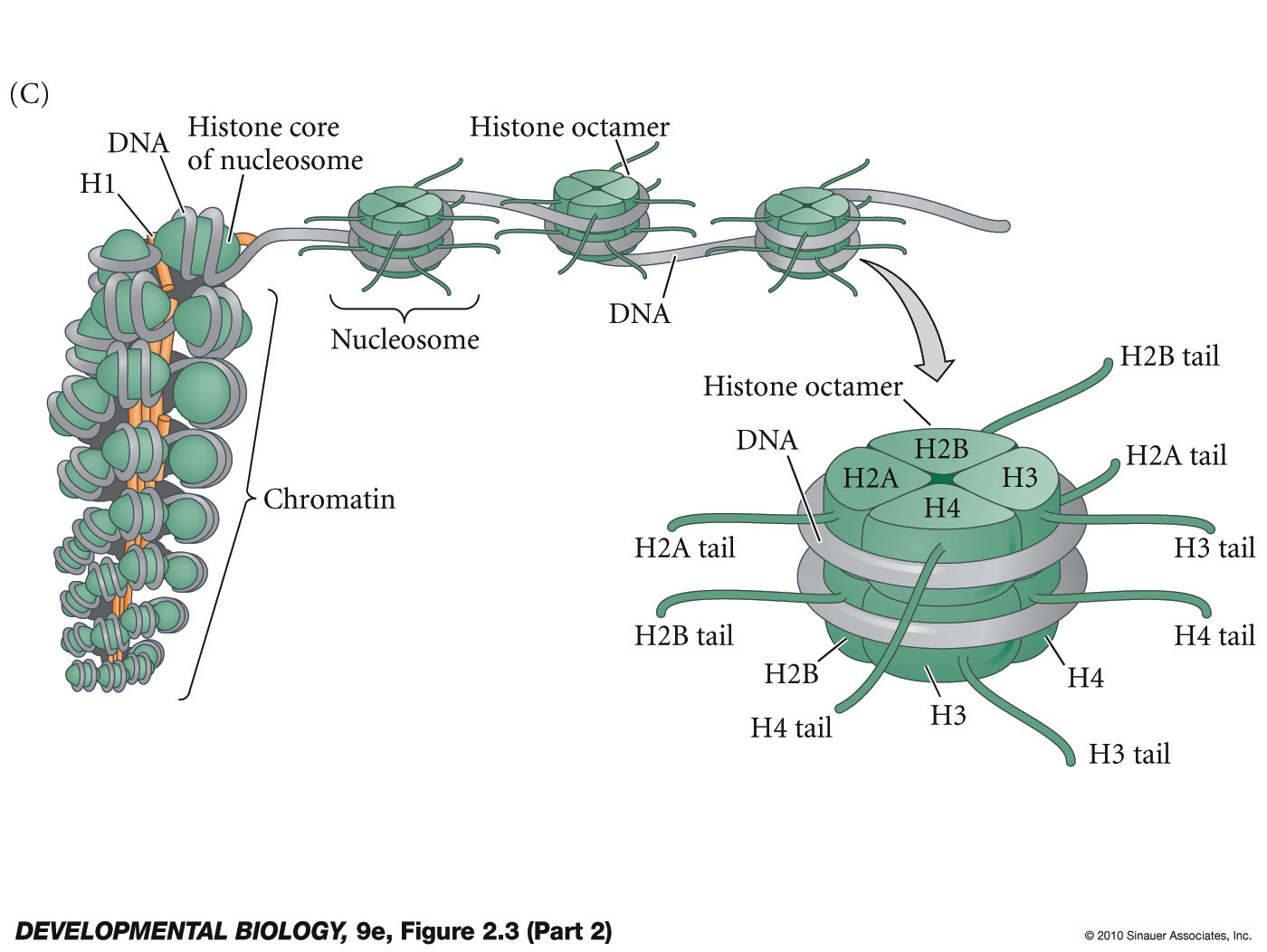 [Speaker Notes: DevBio9e-Fig-02-03-2R.jpg]
Nucleosome and chromatin structure
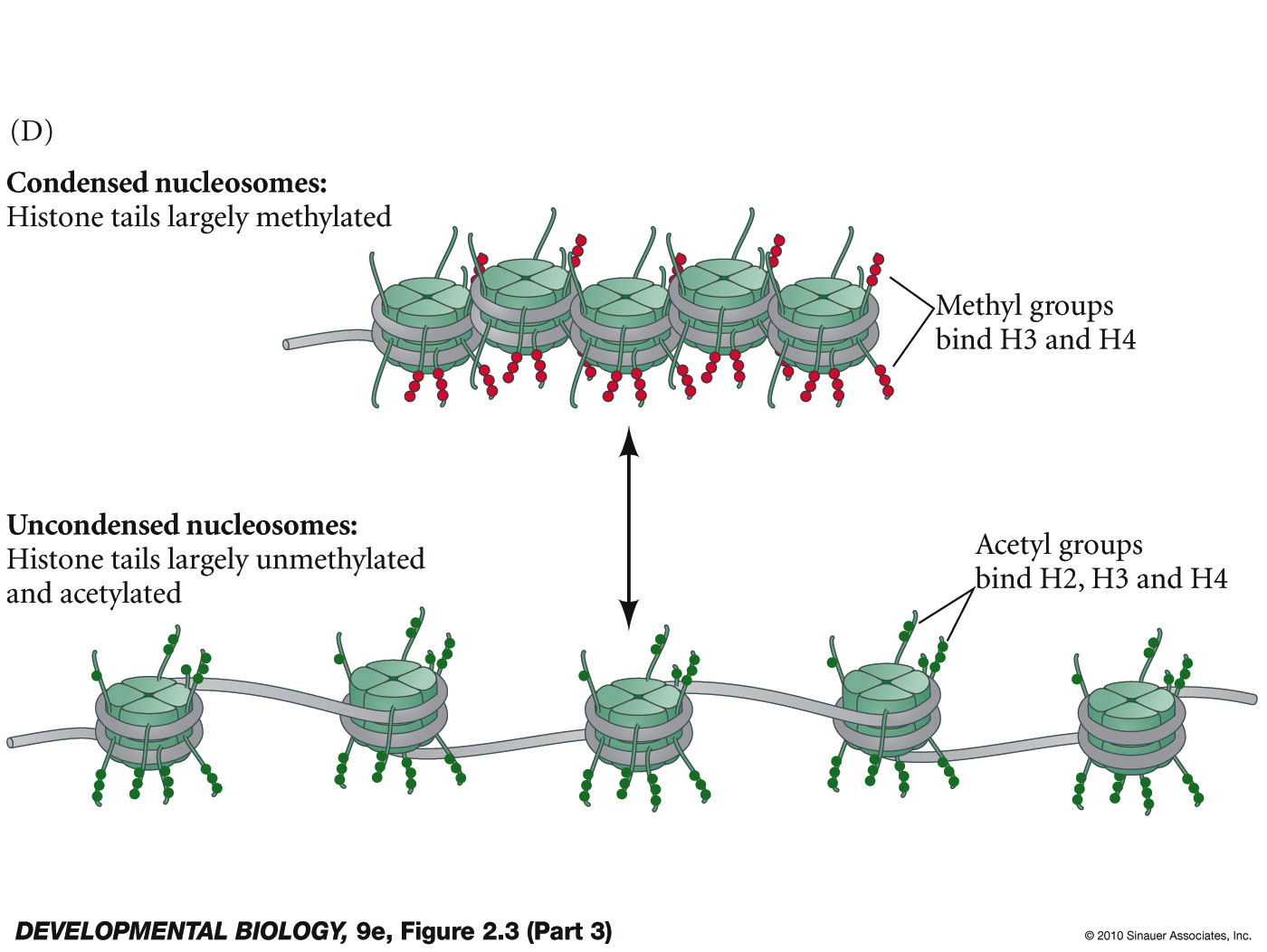 histone deacetylases 
and histone methyl transferases
histone acetyltransferases
[Speaker Notes: DevBio9e-Fig-02-03-3R.jpg]
Transcription factors
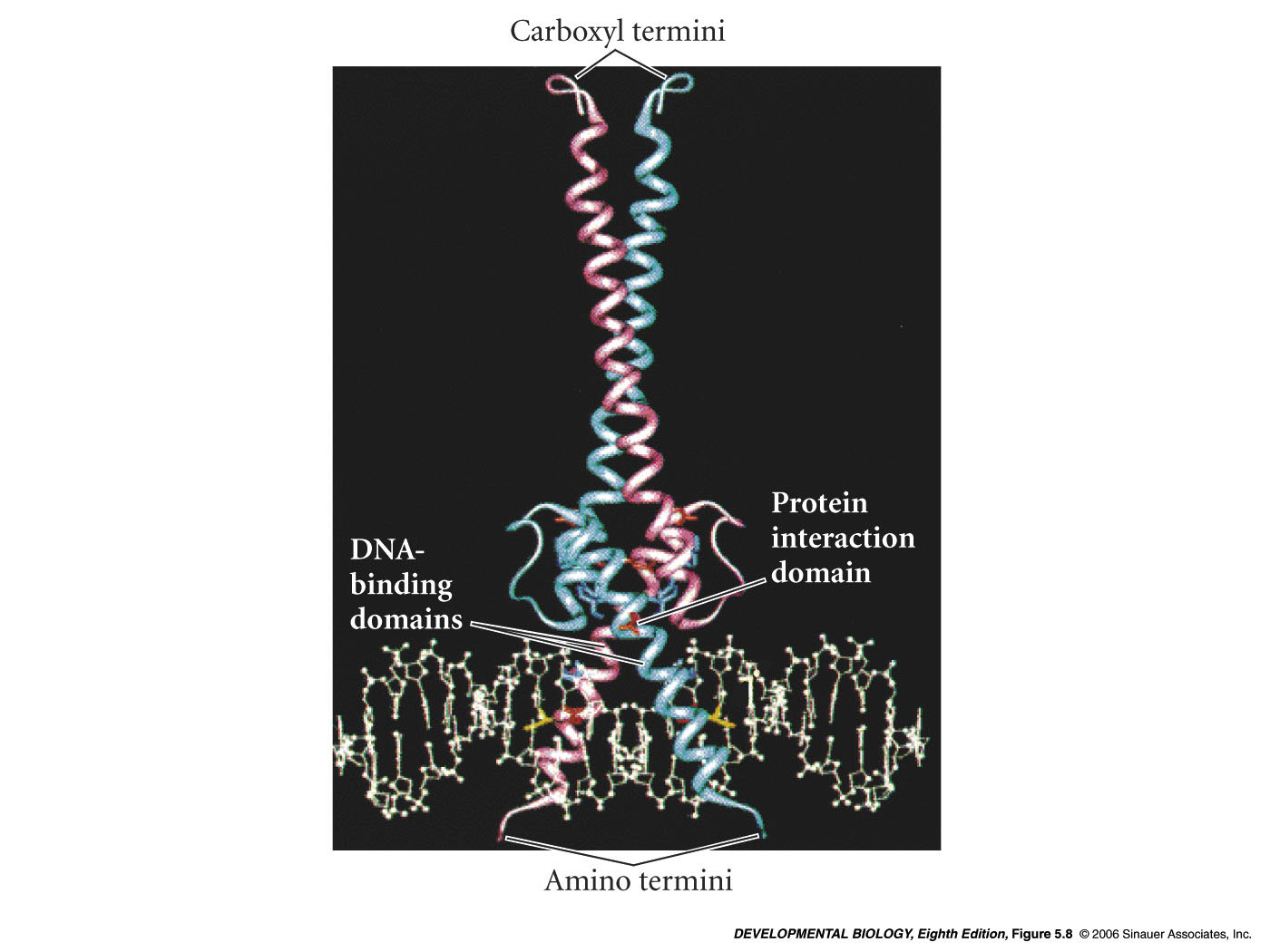 3 domains:

DNA-binding domain

Trans-activating domain 
	
Protein-protein interaction domain
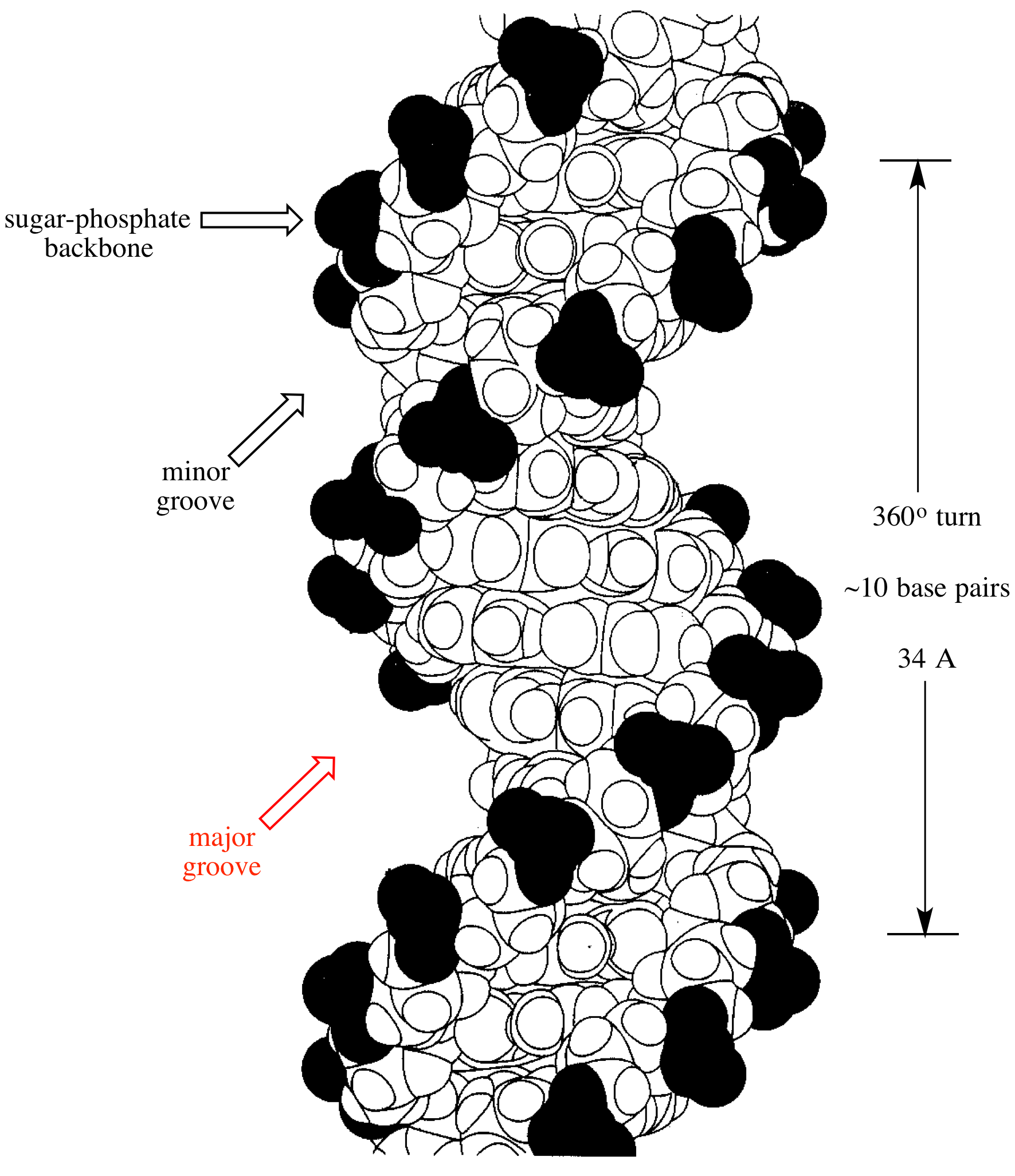 http://www.chem.ucla.edu/~harding/IGOC/M/major_groove.html
Microphthalmia protein (MITF) 

basic helix-loop-helix  (bHLH) family

3 functionally important domains:

	1. Protein-protein interaction domain
	Homodimerizes with another MITF protein then binds DNA

	2. DNA-binding domain contains basic amino acids that contact DNA

	3. Trans-activating domain - activates transcription
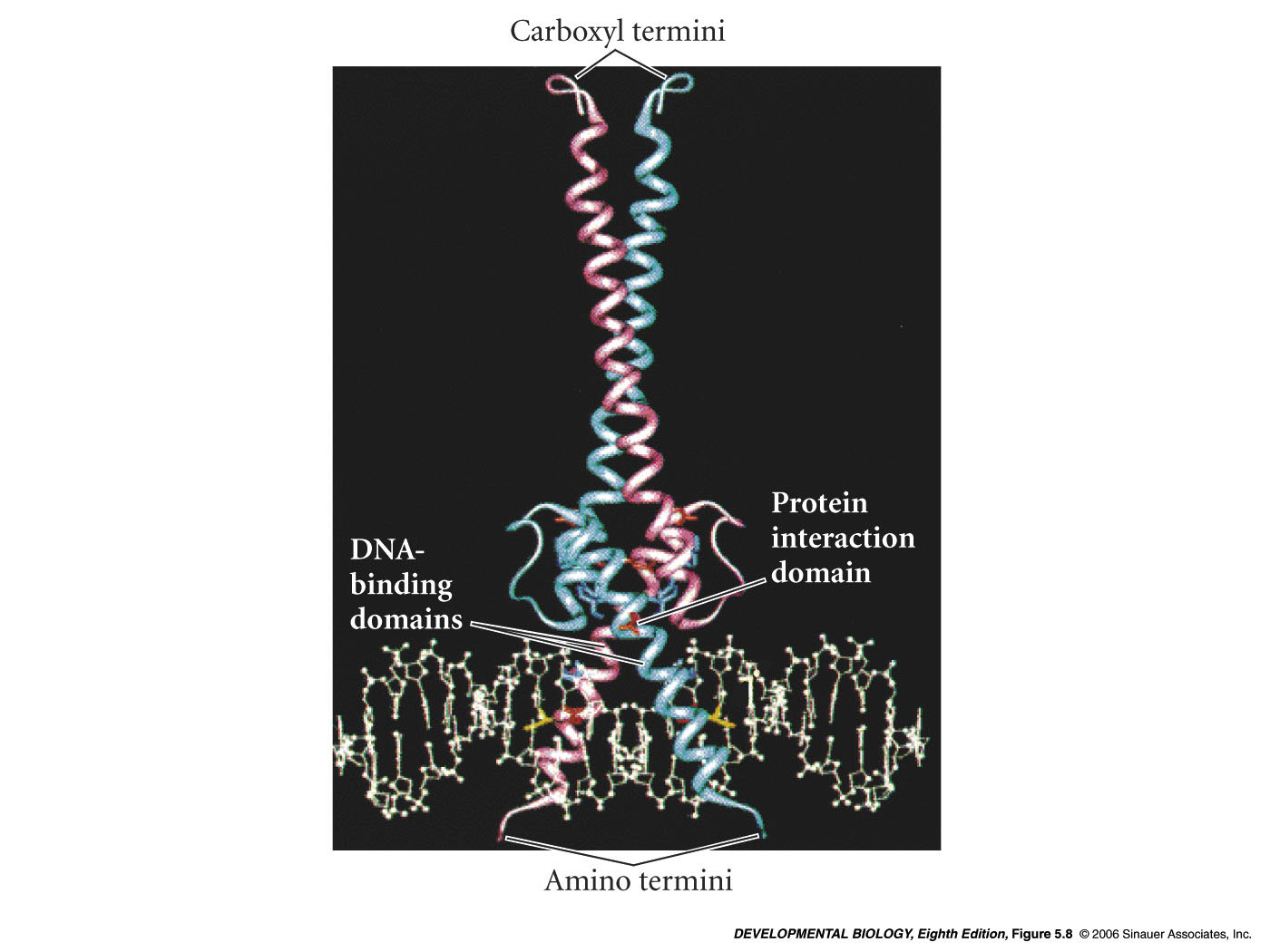 MITF
Trans-activating domain binds a protein called p300/CBP
	
p300/CBP is a histone acetyltransferase  (HAT)

transfers acetyl groups to histone H3 in the nucleosome

destabilizes the nucleosomes

Genes become expressed
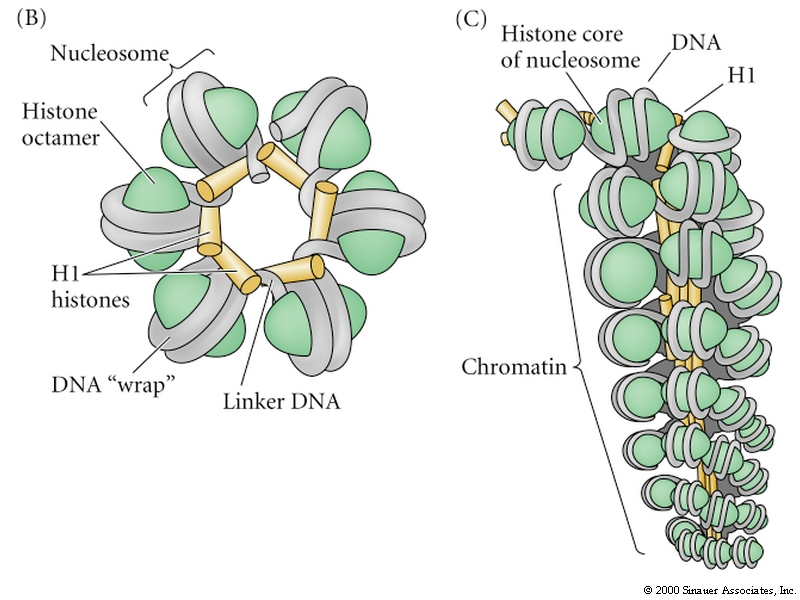 Required for production of pigments in eye and skin


MITF protein binds in the enhancer regions of
	3 tyrosinase proteins - enzymes that make pigments in melanoblasts derived from the neural crest

Also active in ear and gut
MITF
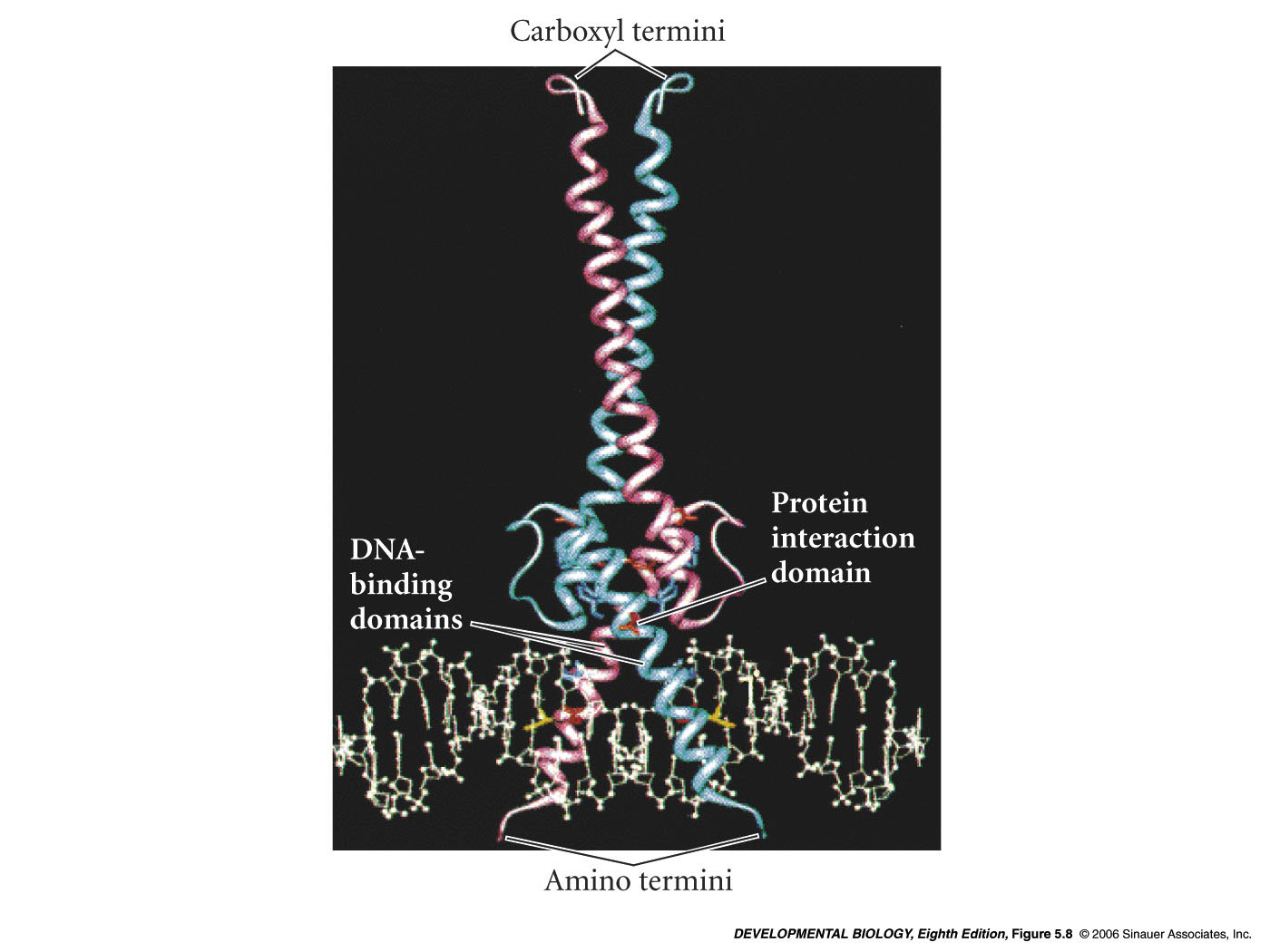 A melanoblast is a precursor cell of a melanocyte. Melanoblasts migrate from the neural crest to skin and pigment the skin.
MITF
Waardenburg Syndrome

Deafness

Multicolored iris

White forelock

reduced peristalsis

Mutations found in the Human MITF gene
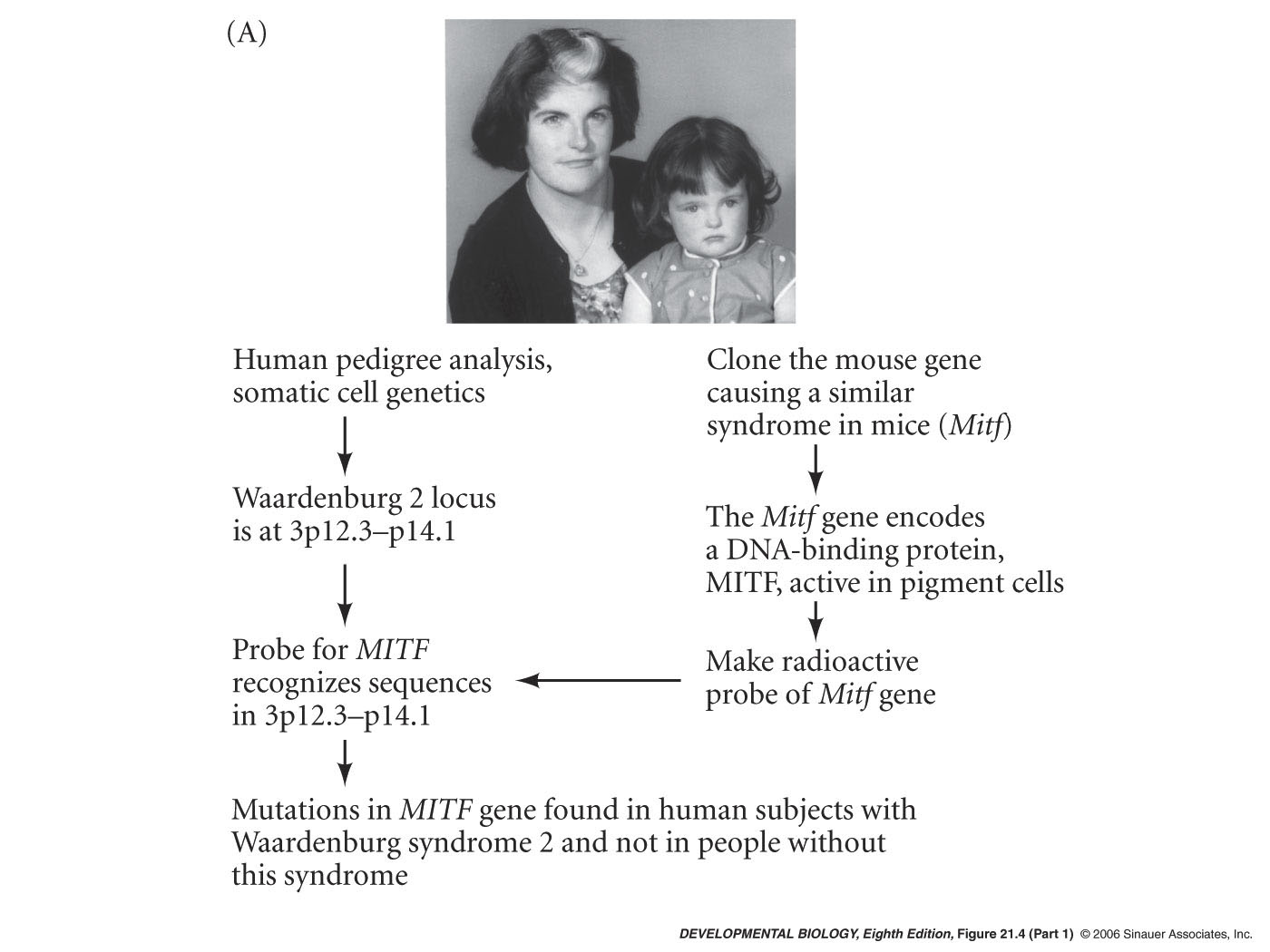 Piebaldism due to dominant mutation in a gene (KIT) 
	on the long arm of chromosome 4

Syndrome includes
 
anemia
sterility 
unpigmented regions of the 
	skin and hair 
deafness
Reduced peristalsis in the gut

Common feature - 
	KIT gene encodes a protein (receptor kinase) expressed in
	neural crest cells and in the precursors of blood cells 
	and germ cells
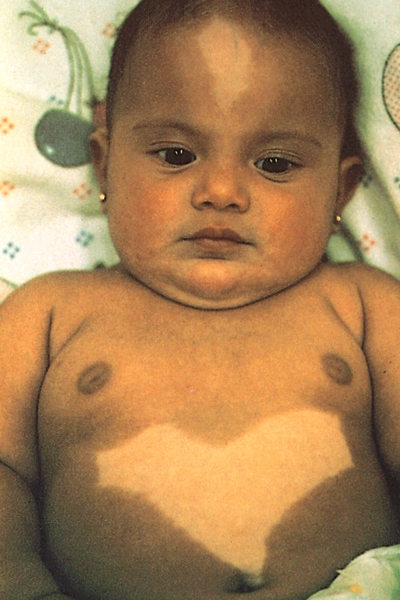 Activation of MITF transcription factor through the binding of stem cell factor by the Kit RTK protein
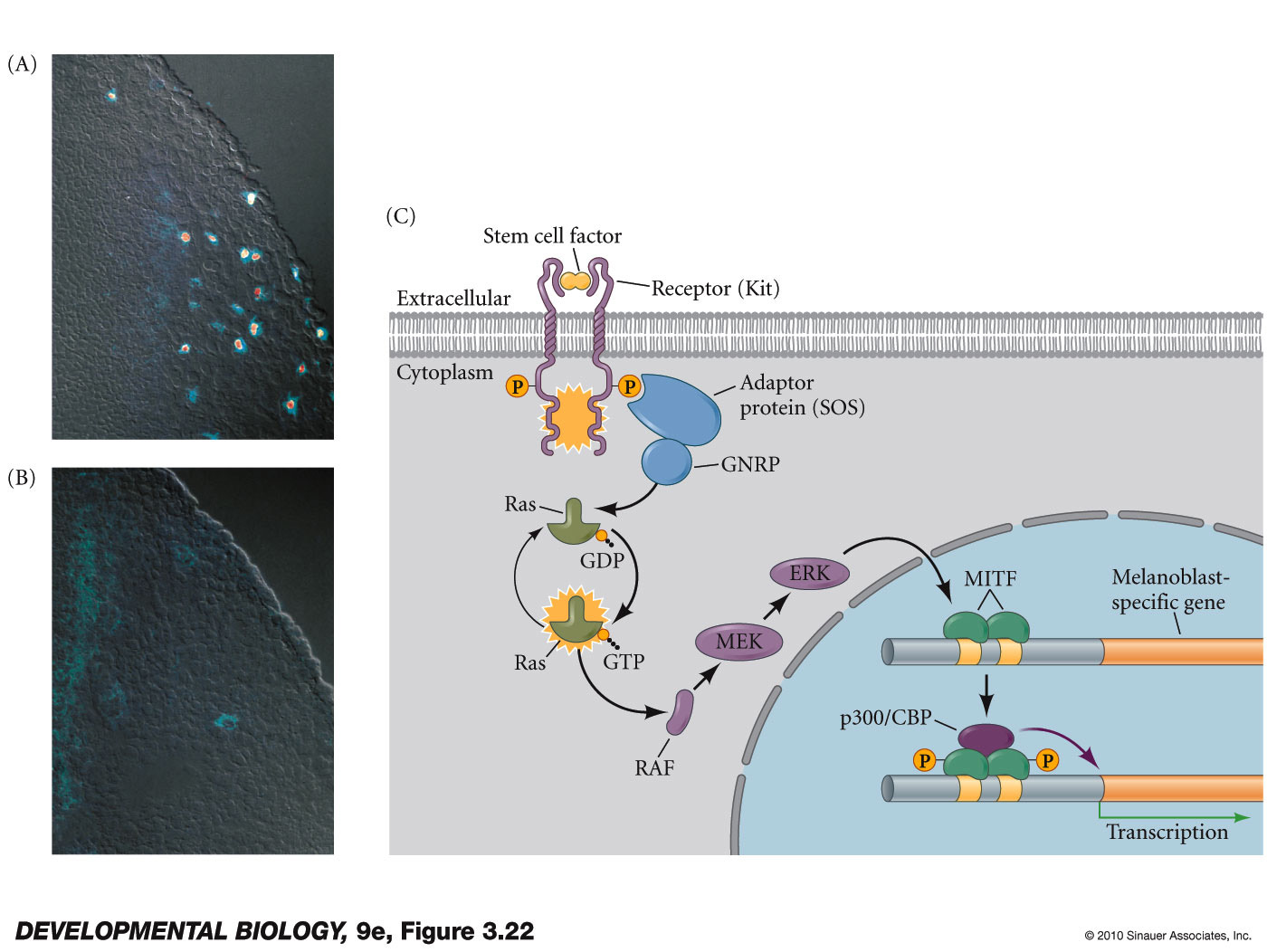 [Speaker Notes: DevBio9e-Fig-03-22-0.jpg]
Additional Biochemical mechanisms to regulate gene expression
Methylation of DNA and transcription regulation
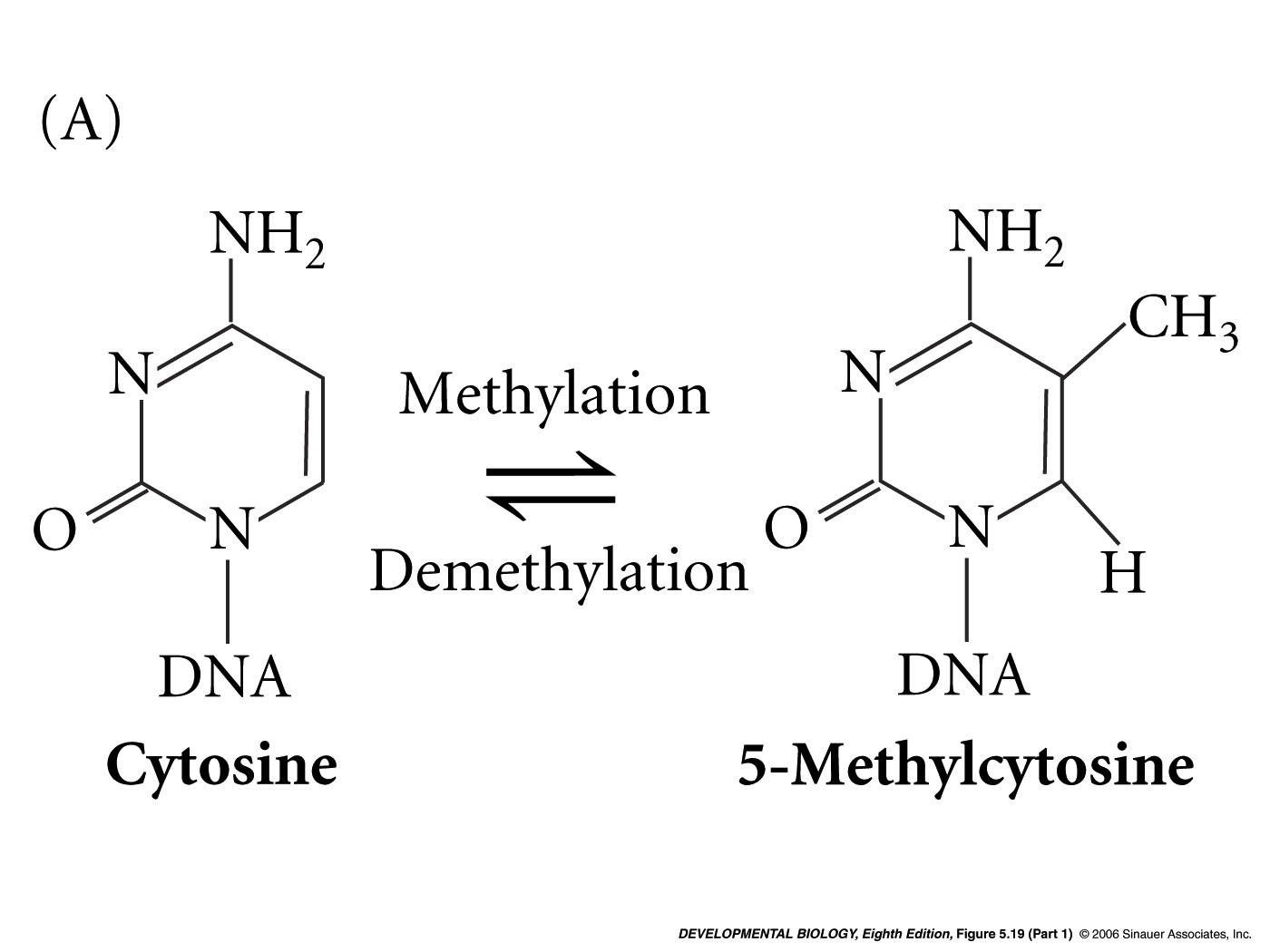 DNA methyltransferases
Methylation of globin genes in human embryonic blood cells
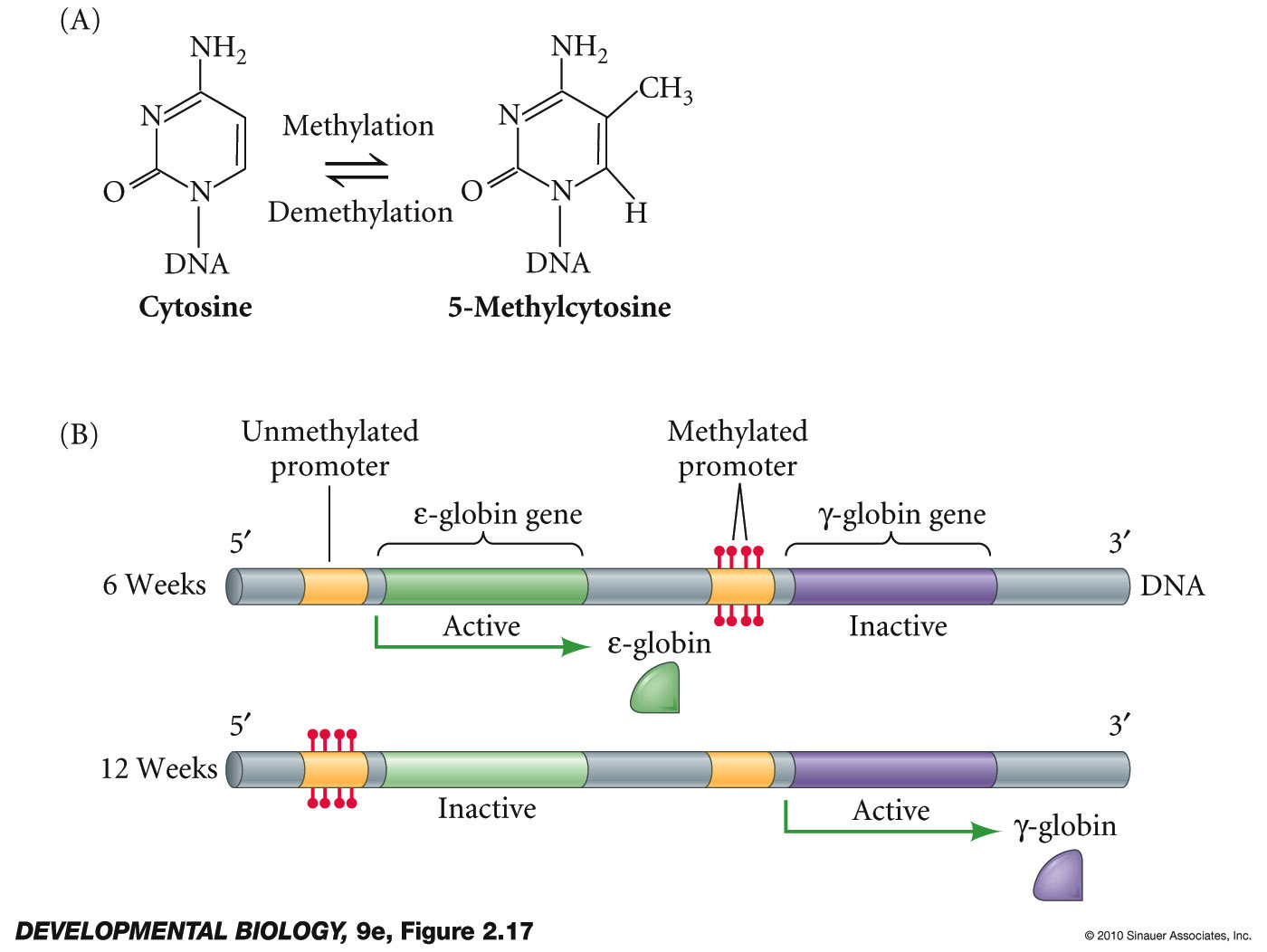 [Speaker Notes: DevBio9e-Fig-02-17-0.jpg]
DNA methylation can block transcription by preventing transcription factors binding to enhancer region
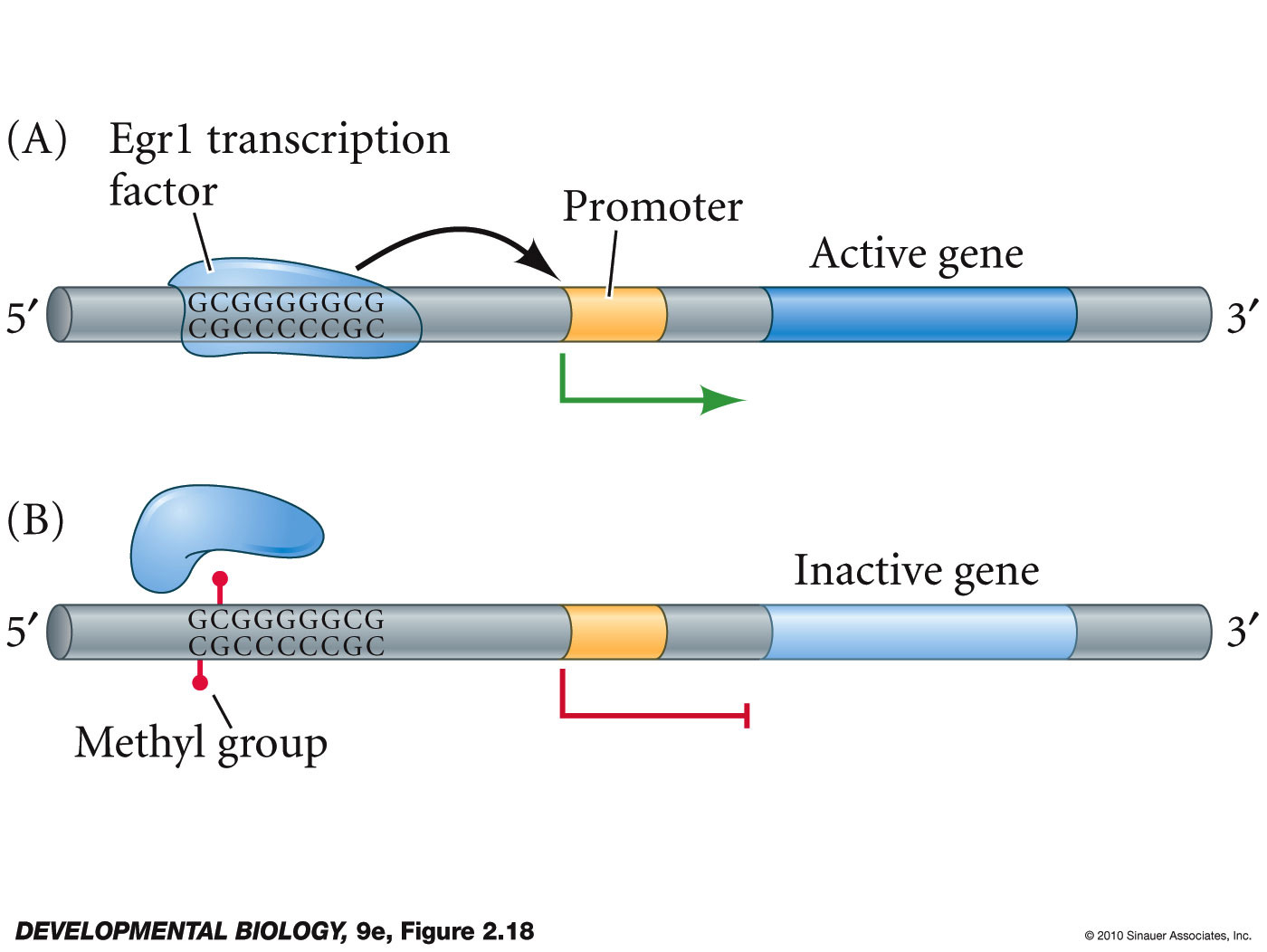 [Speaker Notes: DevBio9e-Fig-02-18-0.jpg]
Methylated DNA can alter histone modifications -
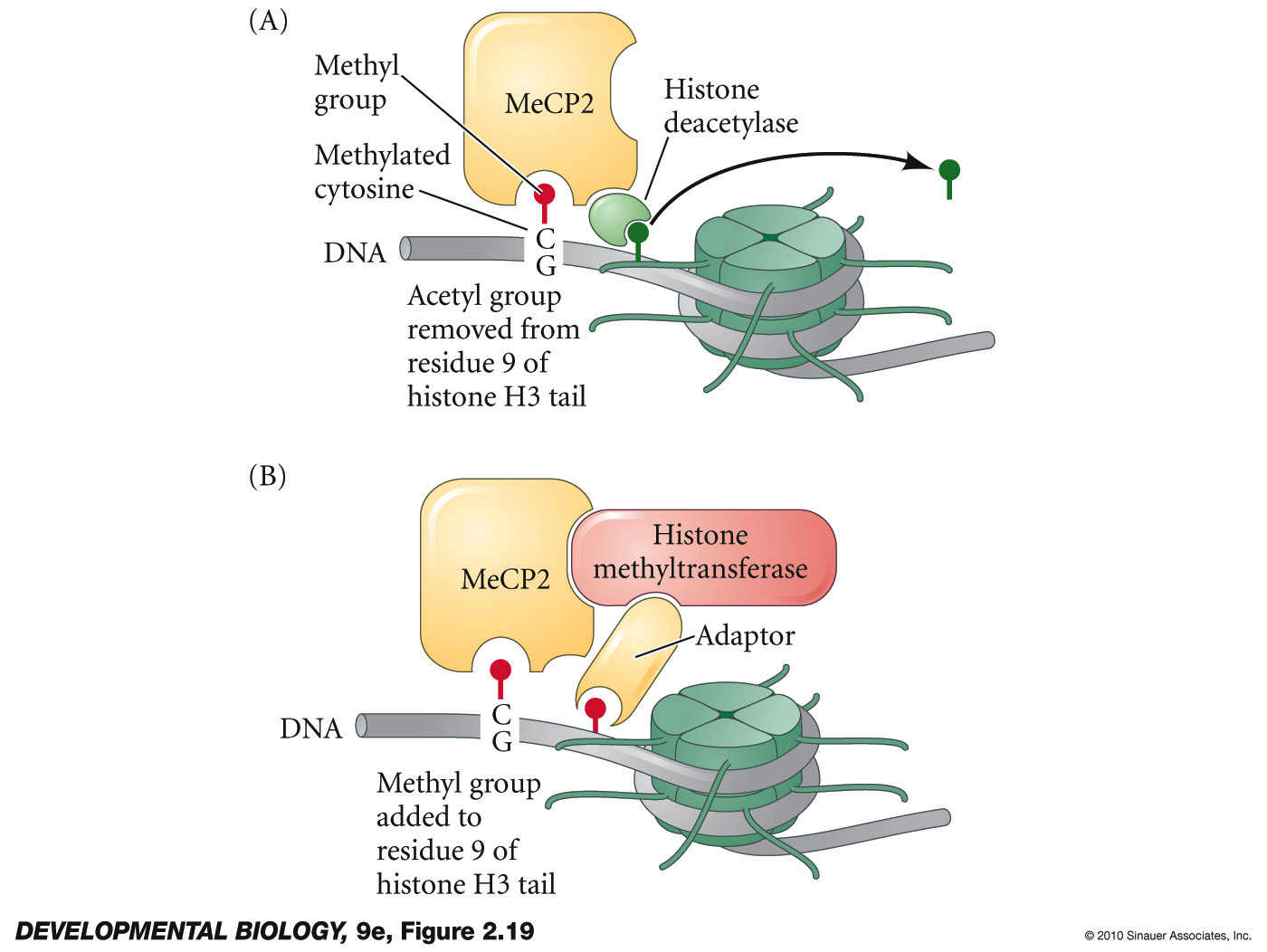 [Speaker Notes: DevBio9e-Fig-02-19-0.jpg]
It goes both ways: alterations of histones affects DNA methylation
K9H3 = Lysine residue in position 9 on Histone H3
If methylated by 
histone methyl transferase
nucleosome stabilized
DNA methyl transferase attracted or stabilized
DNA is methlyated at CpG sites
transcriptional repression
If acetylated by p300/CBP (HAT)
 nucleosome destabilized
 transcriptional activation
Chapter 4 Figures– 
 
Fig. 4.6 – Emily D.  
4.15 – Aidan G.
4.24 – Brandon G.
4.25 – John H.
4.26 – Chinmaya J.
4.13 – Kerri K.
4.22 – Monty K.
4.23 – Nathan K.
Differential regulation via alternative splicing
generates increased diversity of gene products
Differential Splicing
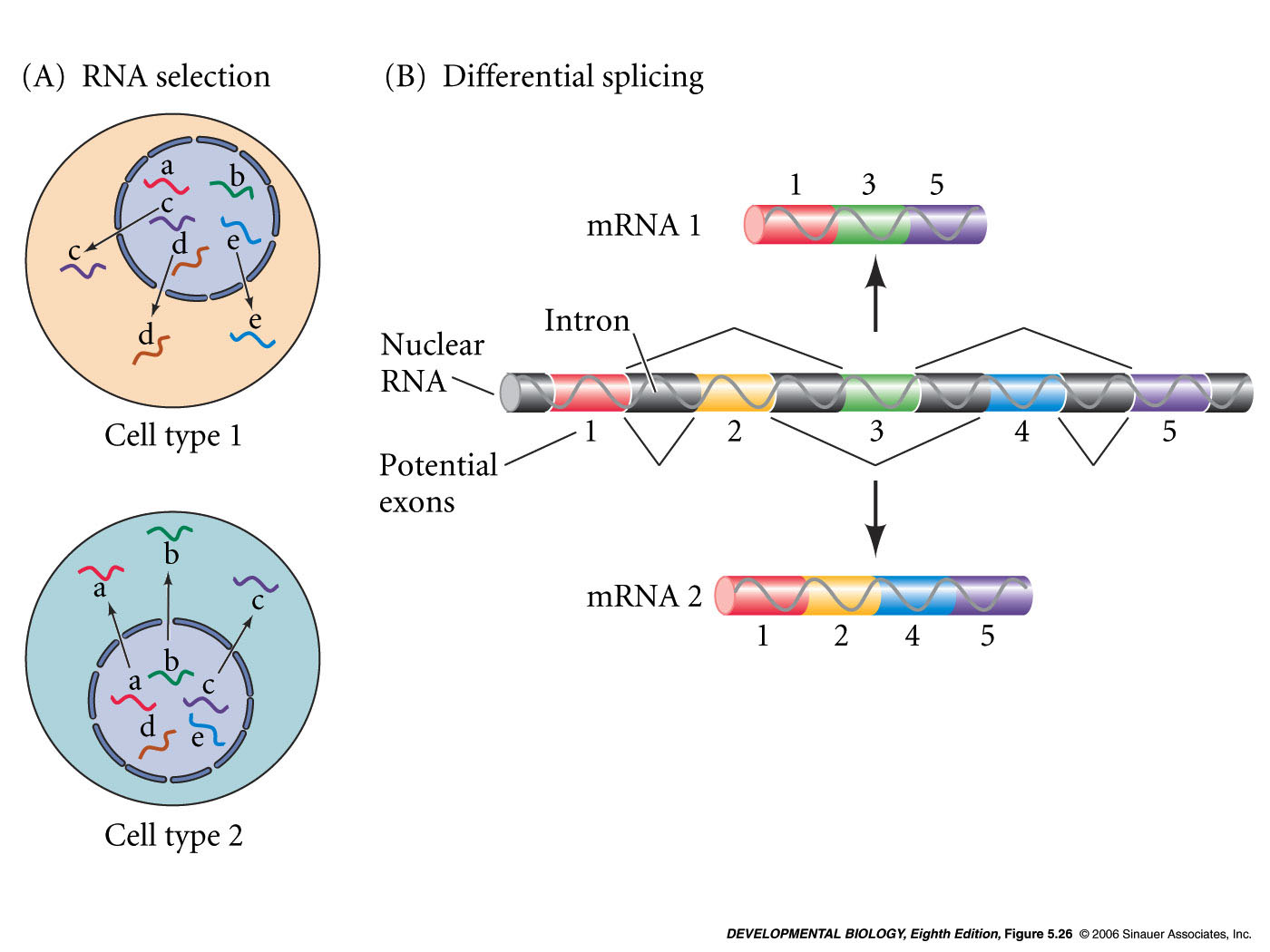 one gene makes two different mRNA molecules

nRNA is alternatively spliced

different protein coding sequences
Spliceosomes
a complex of  small RNAs and proteins
small nuclear RNA (snRNAs)

splicing factors (proteins)
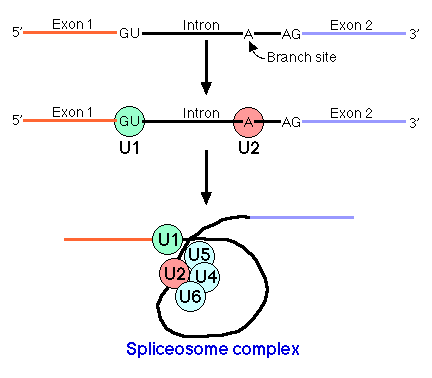 recognize splice sites - conserved RNA sequences at the ends of the intron
Fig. 3.25**  The Dscam gene of Drosophila can produce 38,016 different types of proteins by alternative nRNA splicing
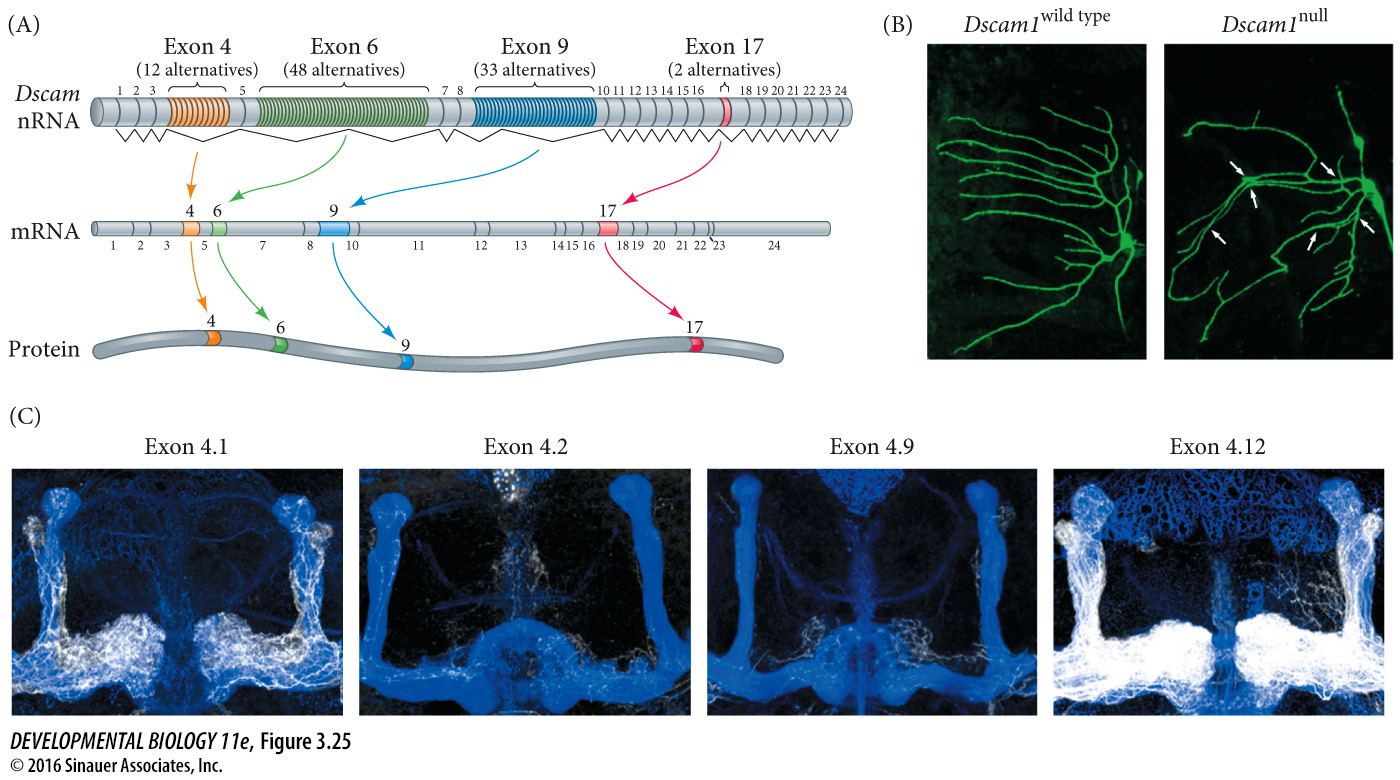 [Speaker Notes: DevBio9e-Fig-02-28-0.jpg]
Dscam protein is specifically required to keep dendrites from the same neuron from adhering to each other
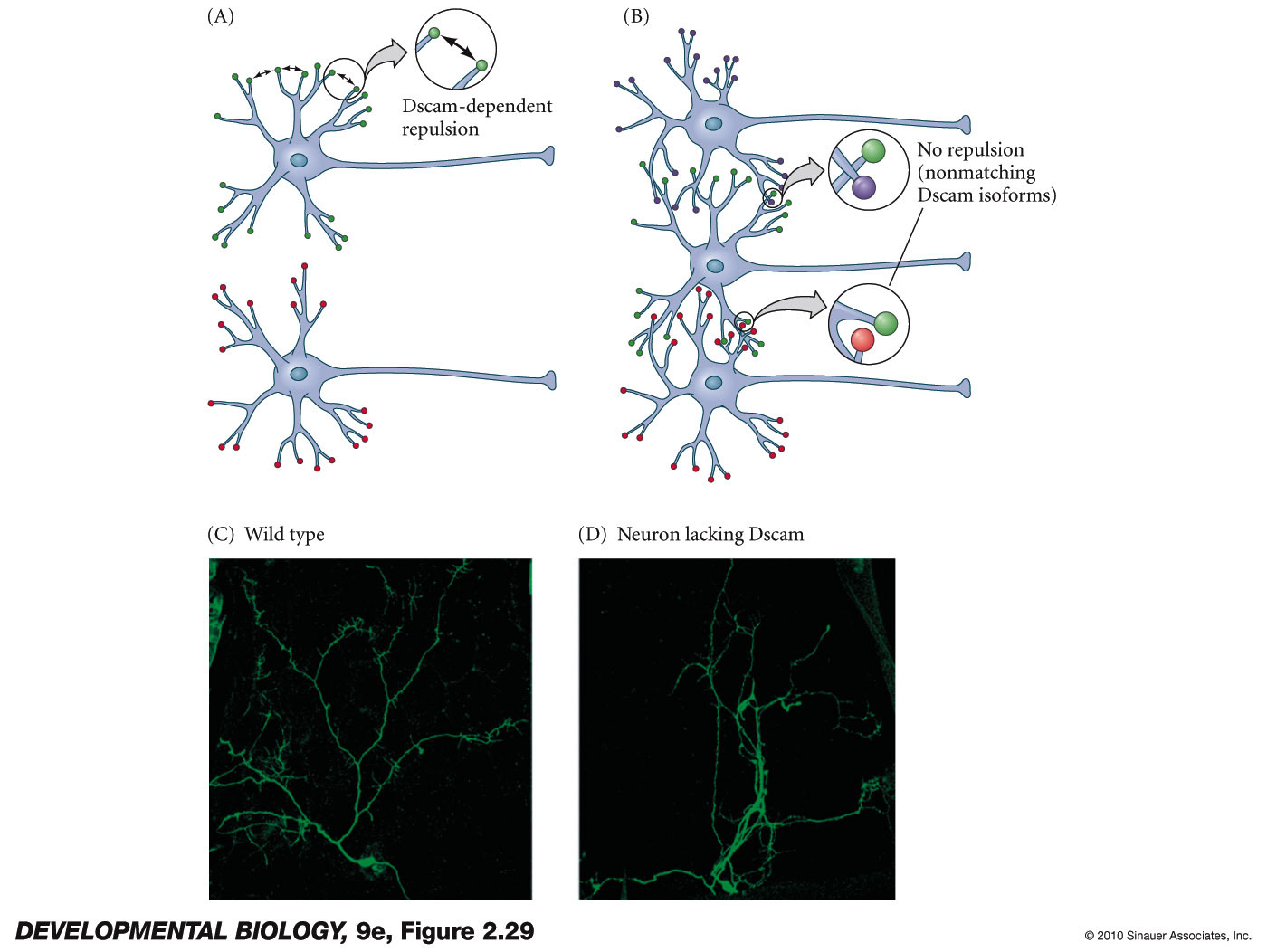 [Speaker Notes: DevBio9e-Fig-02-29-0.jpg]
Splice site mutations
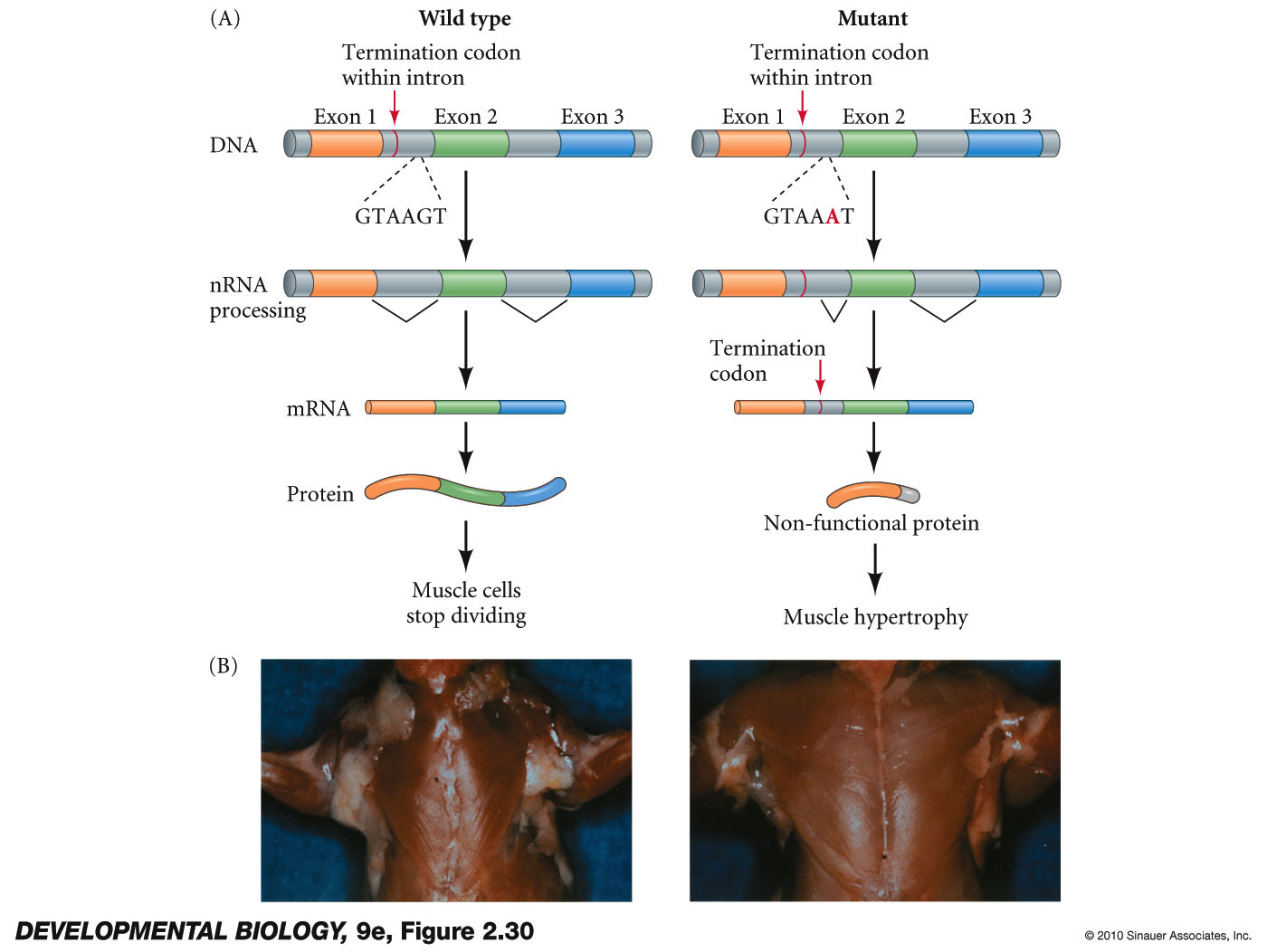 Fig 3.26**
Regulation of mRNA stability
Regulation of mRNA stability – fig 3.27 **
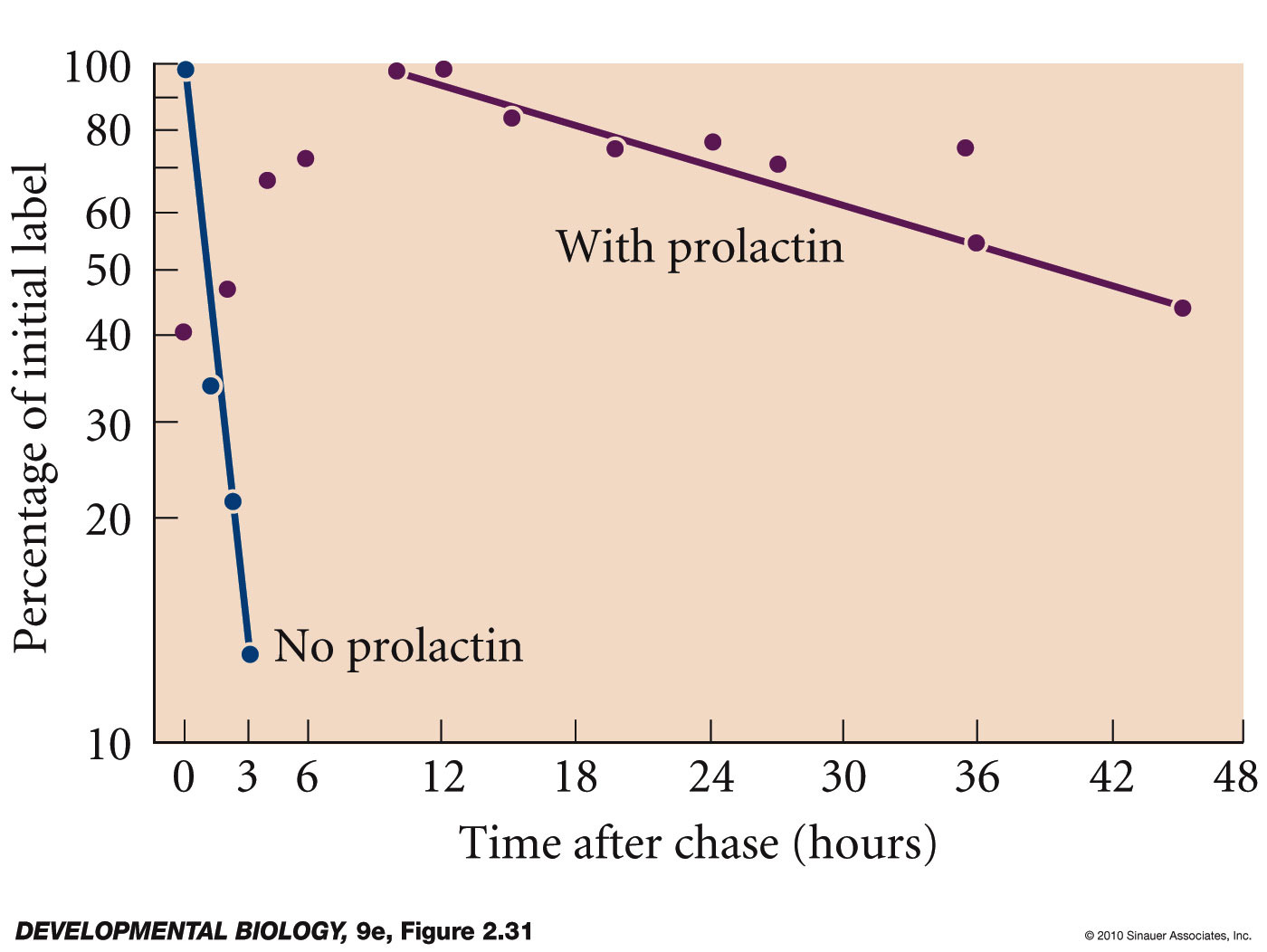 casein mRNA (encodes milk protein) 
cultured rat mammary cells - pulse/chase experiment
http://www.sumanasinc.com/webcontent/animations/content/pulsechase/pulsechase.html
Regulation of mRNA stability
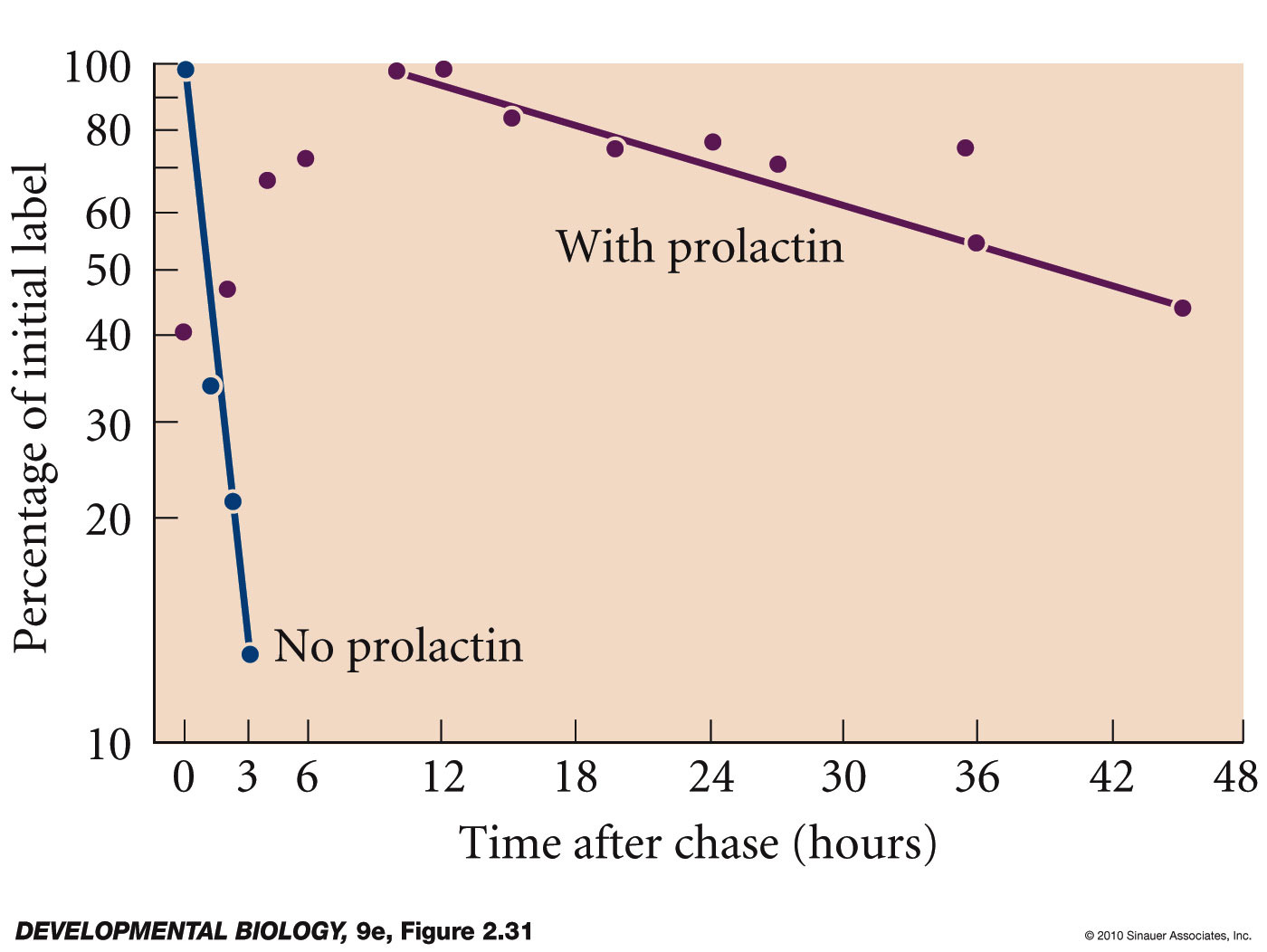 stability of message often depends on polyA tail length 
and on sequences in the 3’UTR
Regulation of Translation
Regulation of Translation
mRNA molecules are often circular
eIF4E - eukaryotic initiation factor-4E binds the 5 prime 7-methylguanosine cap
eIF4G - scaffold or linker protein
PolyA binding protein - (PABP)
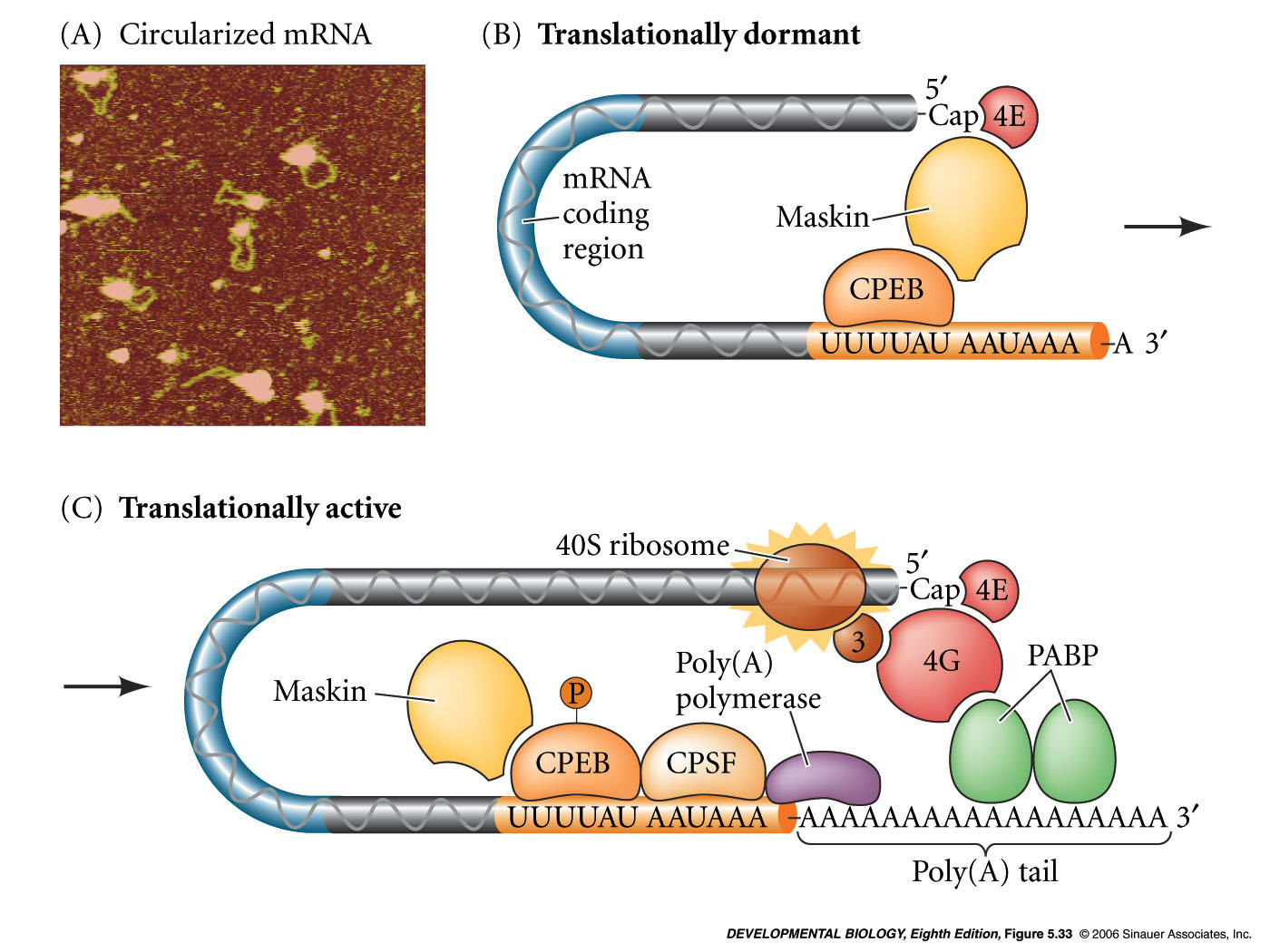 eIF4E
PABP
eIF4G
5’CAP
3’polyA
UAA
AUG
Translation
Small ribosomal subunit 40S RNA - scans for AUG

Initiation tRNA charged with Methionine

60S ribosomal unit
eIF4E
PABP
eIF4G
5’CAP
3’polyA
40S
UAA
AUG
60S
UAC
Figure 3.29**  Translational regulation in oocytes
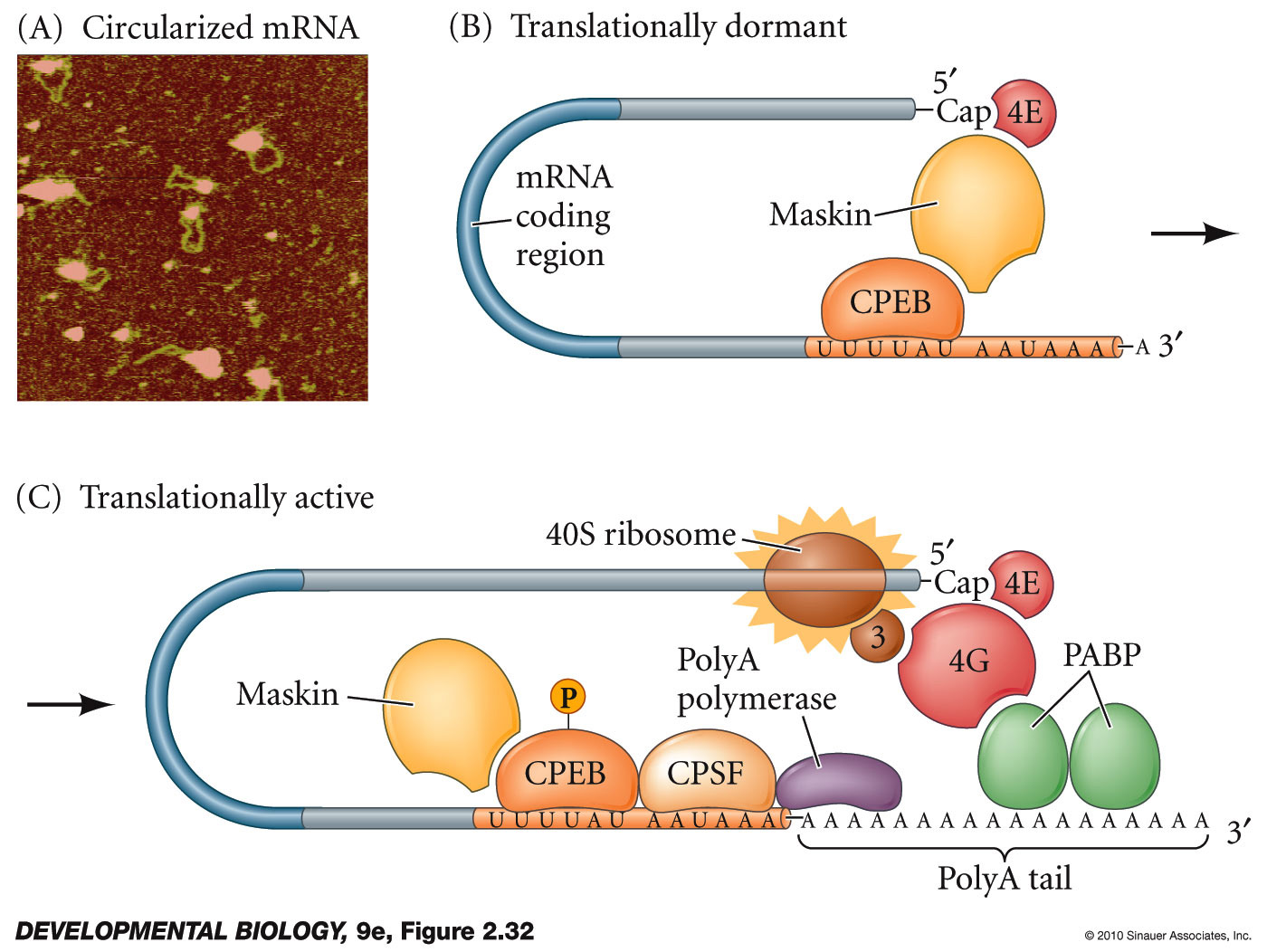 [Speaker Notes: DevBio9e-Fig-02-32-0.jpg]
microRNAs
microRNAs (miRNAs) regulate gene expression at level of translation or message (mRNA) stability
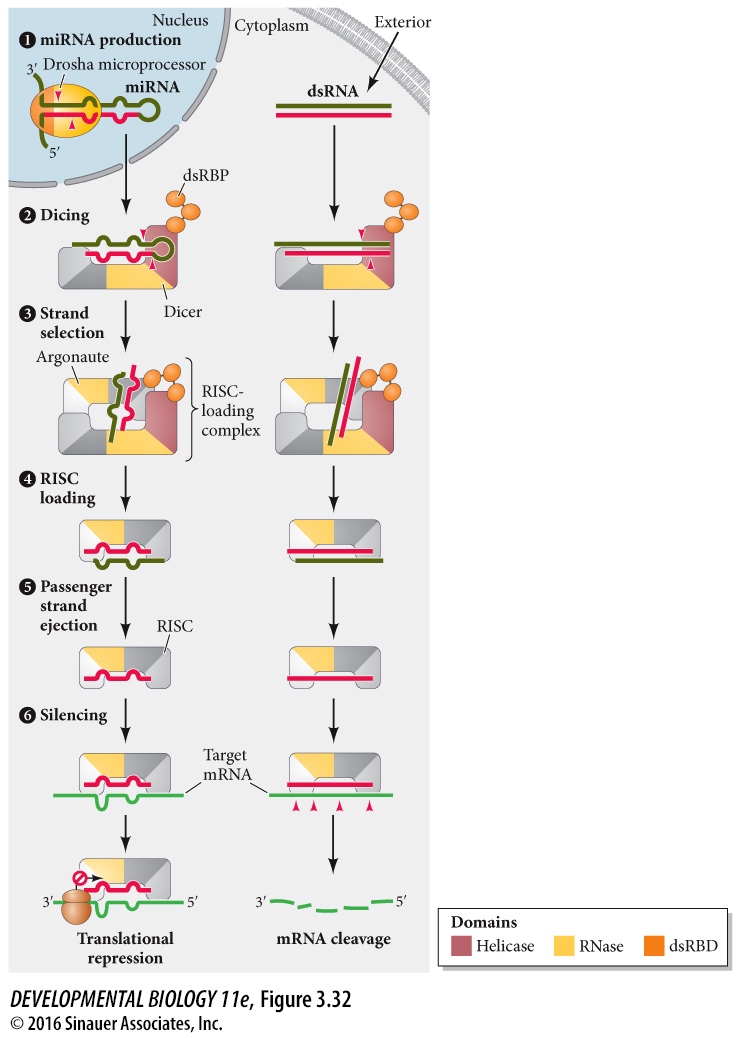 Figure 3.32**  Current model for the formation and use of microRNAs and siRNAs
[Speaker Notes: DevBio9e-Fig-02-35-0.jpg]
Artificial miRNA
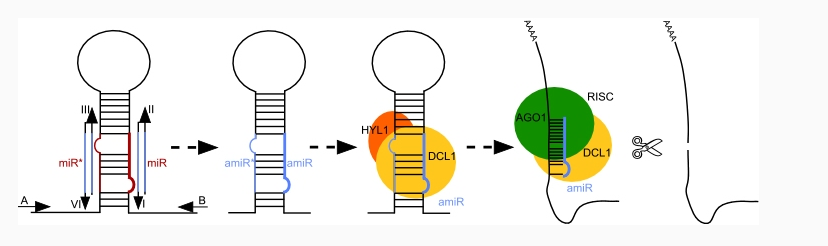 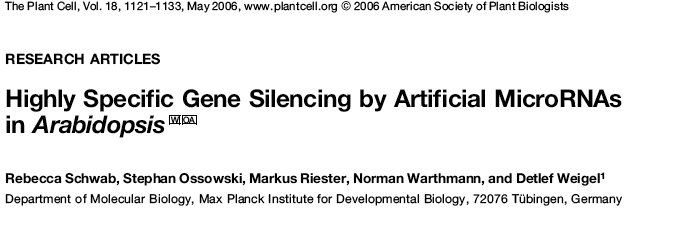 Method to study enhancer elements
Reporter genes
Fig 3.09**
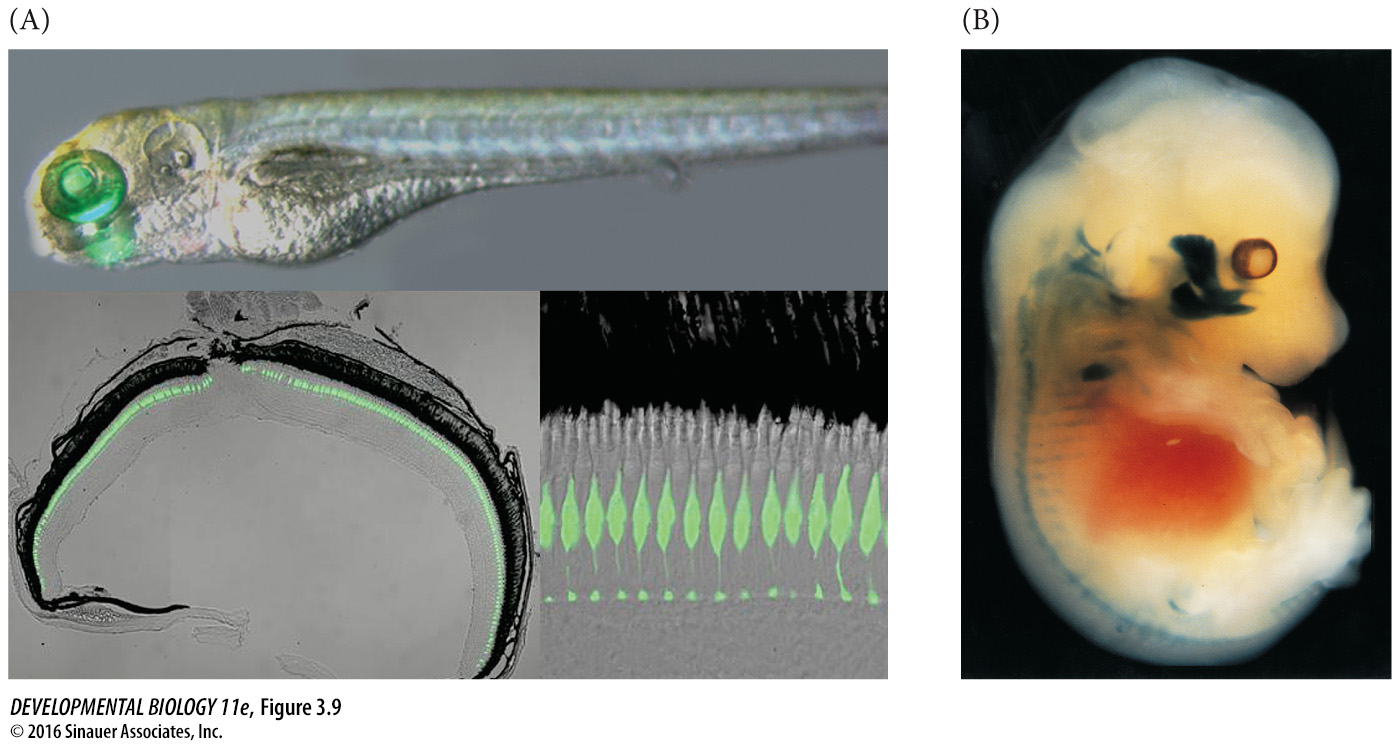 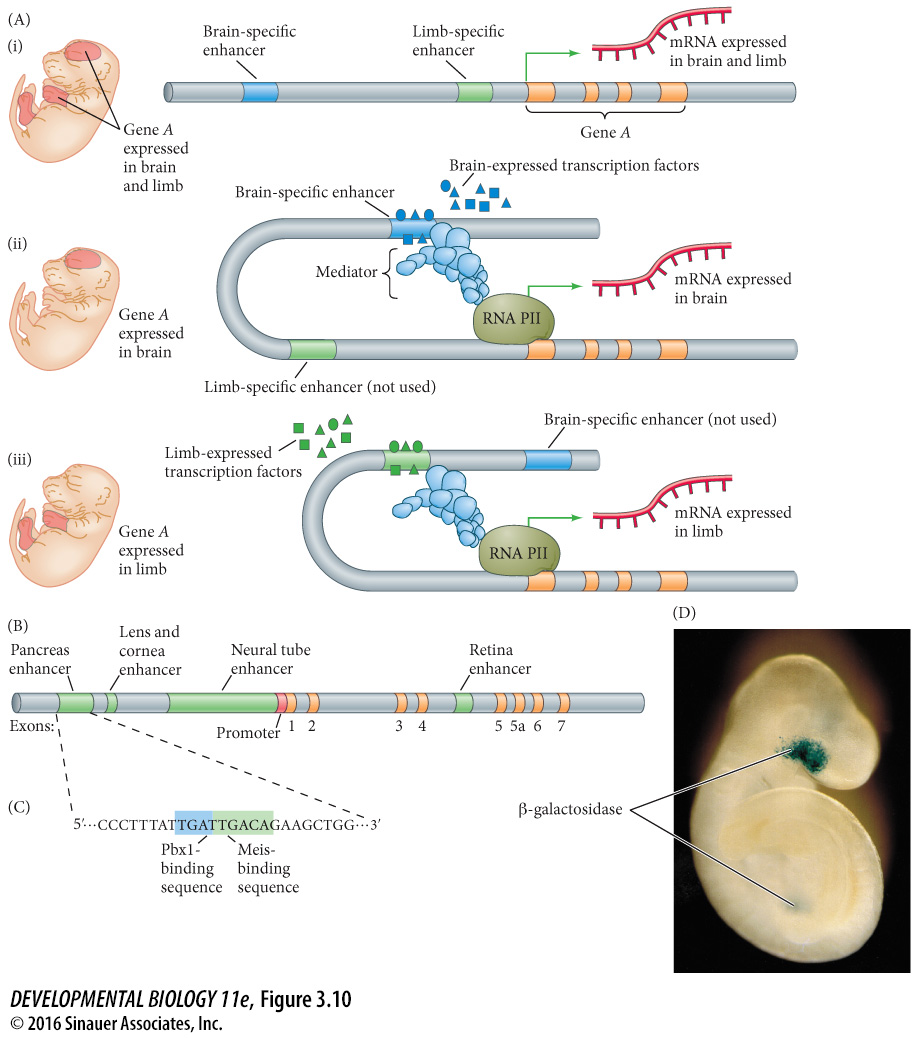 Fig 3.10**
Enhancers
Modular - One gene can have several enhancer sites
	for different sets of cells (Pax6 enhancer elements)

	



Combinatorial - Many transcription factors can bind 
		each enhancer (somatostatin enhancer elements)
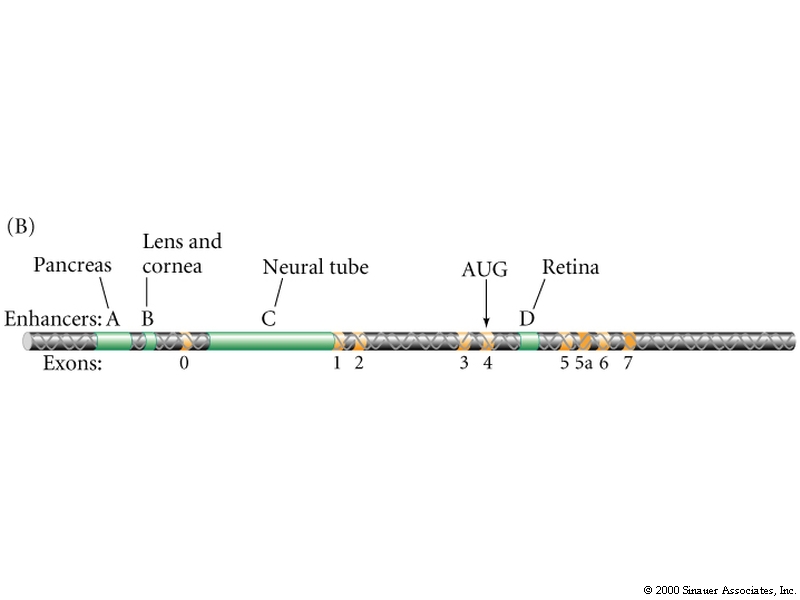 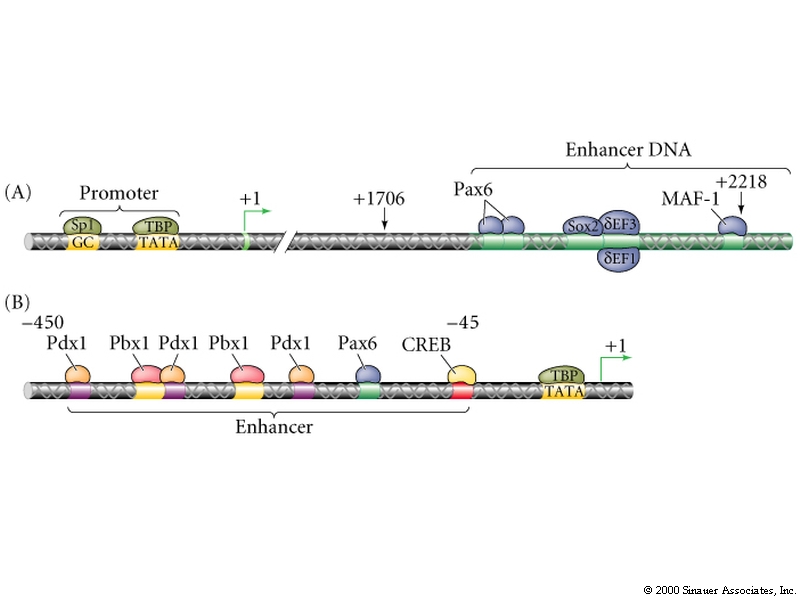 Enhancers can inhibit transcription 
	Negative enhancers = silencers
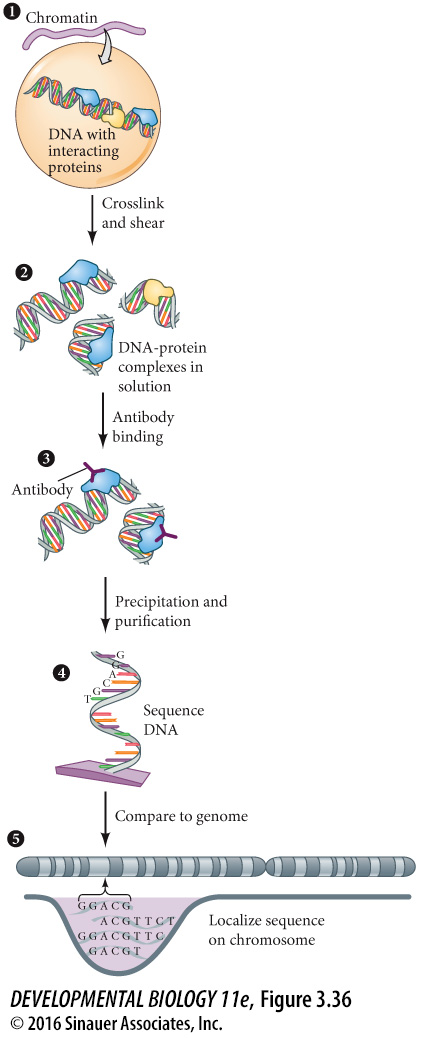 Methods to study transcription factors and transcriptional regulation
DNA Binding assay
Chromatin Immunoprecipitation “ChIP” Assay
Pax6
Needed for eye, nervous system and pancreas development

Binding sites for Pax6 found in enhancers of crystallin genes - proteins in the eye lens

Known as “eyeless” in Drosophila due to mutant phenotype - loss of eyes during development
Ectopic expression assay
Experimentally cause ectopic expression of Pax6 in the imaginal discs that normally generates mouth parts
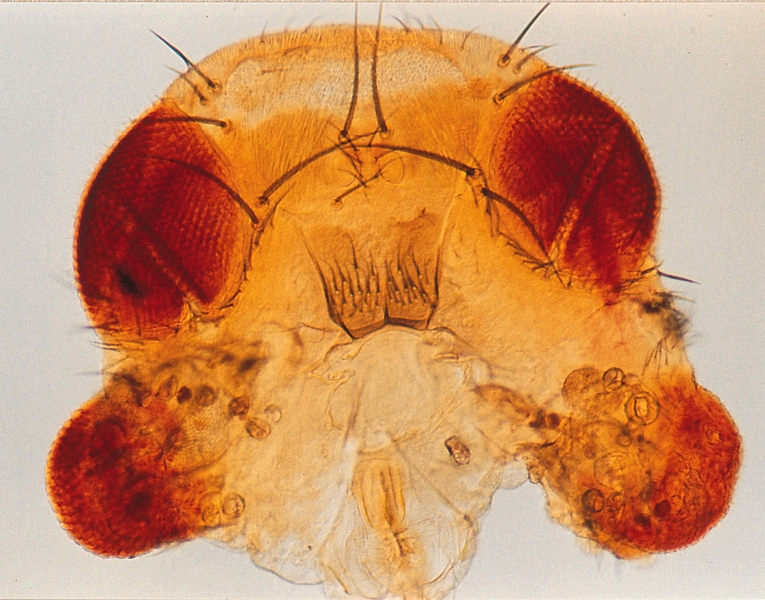 Normal eyes
extra “eyes”
Replace mouth parts
Genetic Mapping

Types of maps???

Methods to make maps???


SNPs – single nucleotide polymorphisms


Haplotype – a set of SNPs that are close to each other on the chromosome and thus most often inherited together.
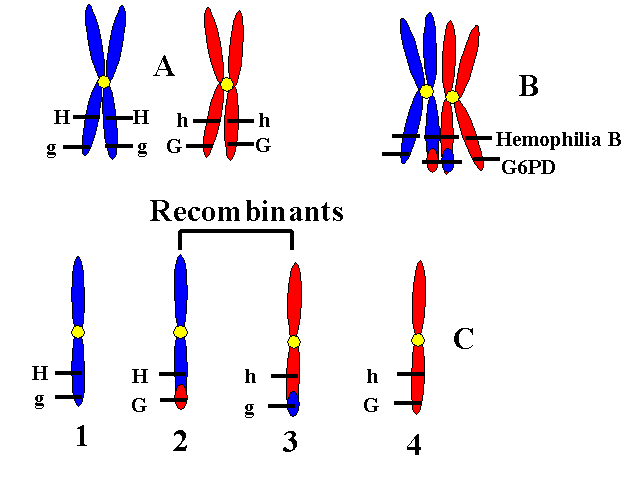 Large majority of progeny have these
Small percentage of progeny have these chromosomes
https://www.uic.edu/classes/bms/bms655/lesson12.html
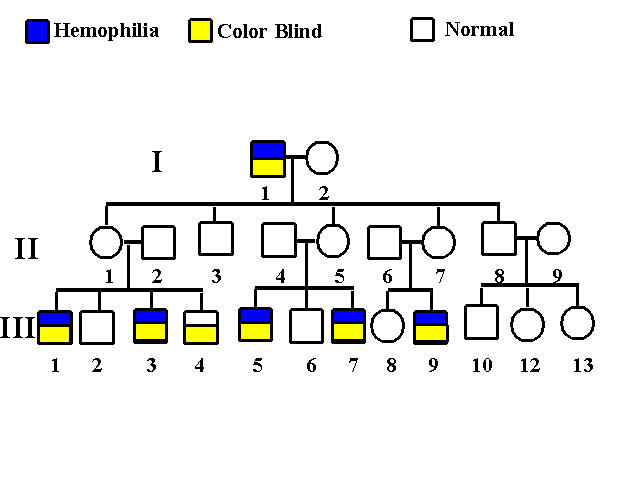 https://www.uic.edu/classes/bms/bms655/lesson12.html
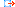 Physical map (distances are in bases or megabases 106 bases)
A map of the locations of identifiable landmarks on DNA (e.g., restriction-enzyme cutting sites, genes, or specific sequences, Giemsa staining bands), regardless of inheritance. Distance is measured in base pairs. For the human genome, the lowest-resolution physical map is the banding patterns on the 24 different chromosomes; the highest-resolution map is the complete nucleotide sequence of the chromosomes.

Definition adapted from: Human Genome Project Information   at the U.S. Department of Energy

http://web.ornl.gov/sci/techresources/Human_Genome/glossary.shtml
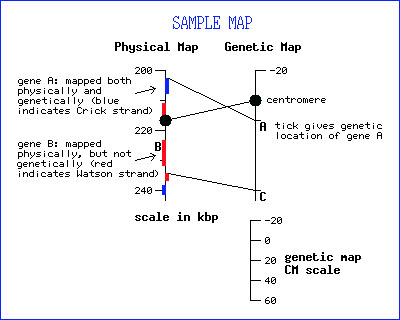 http://wiki.yeastgenome.org/index.php/Combined_Physical_and_Genetic_Maps_of_S._cerevisiae
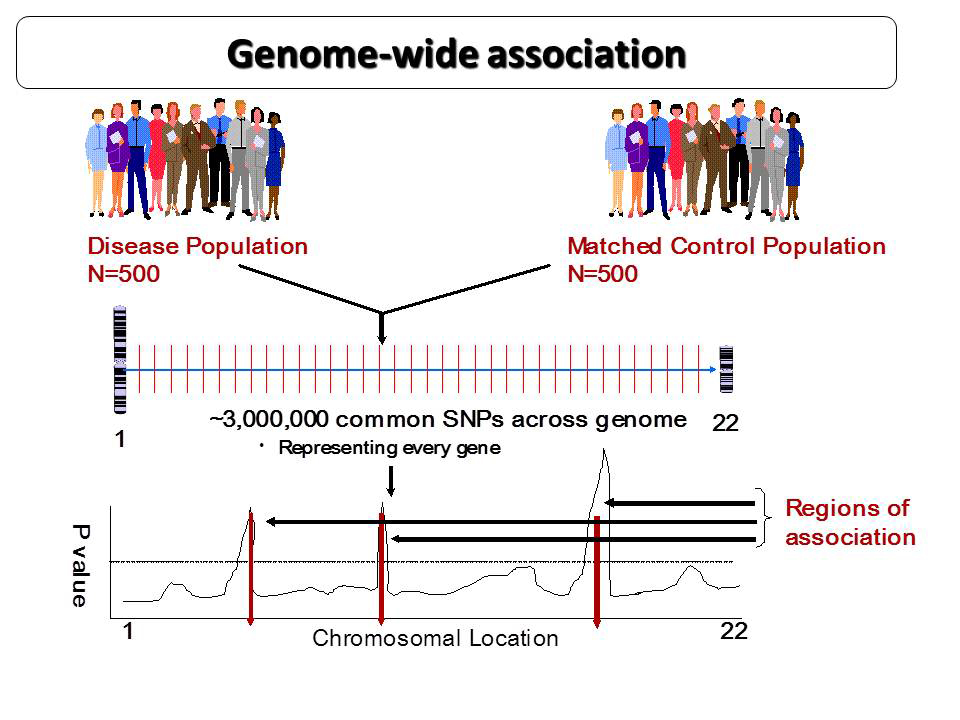 Line of statistically significance
http://www.cincinnatichildrens.org/assets/0/9823/9824/9839/9932/9933/10567/12239/12722/c9ab3a3b-a9c0-4cad-a34a-4c72d30218f1.jpg
Very basic info on genetic linkage mapping from NIH – 
https://www.genome.gov/10000715

Association mapping and Haplotype/HAPMAP

http://www.genome.gov/10001665

Wikipedia page describing the HapMAp effort

https://en.wikipedia.org/wiki/International_HapMap_Project
Stem Cell Biology and DNA Methylation
methylation during differentiation

pluripotent cells of the inner cell mass - very limited methylation of DNA

later multipotent, progenitor and mature somatic cells - more methylation of DNA

methylation marks need to be ignored or removed (reprogramming) for cloning from adult cells to work
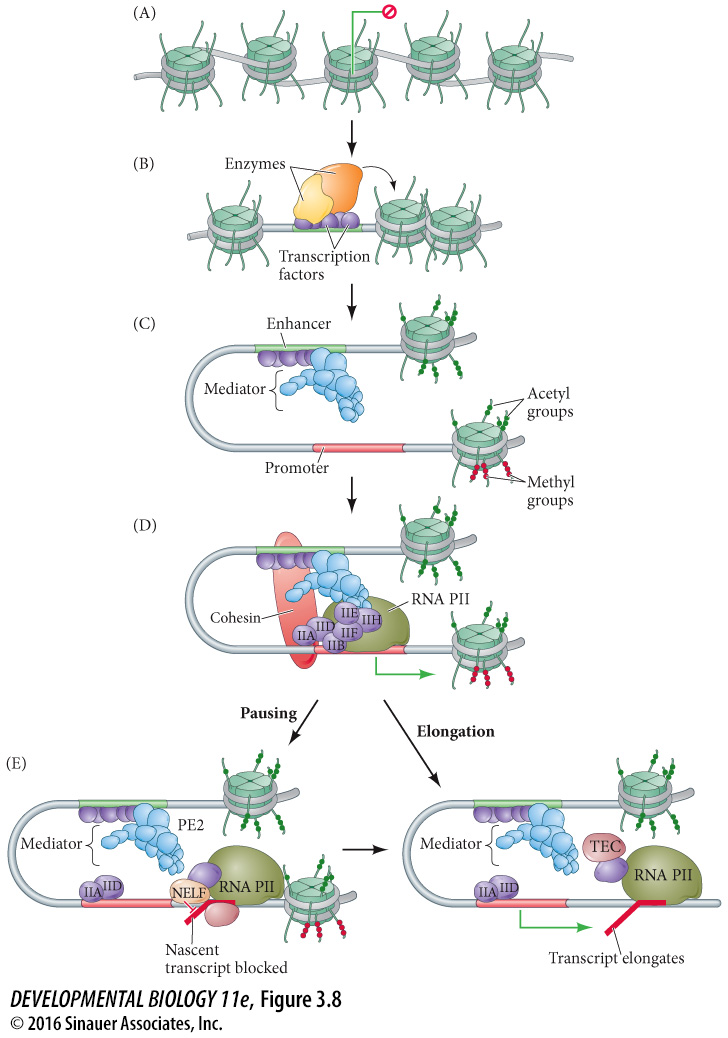 Pre-initiation complex
Transcription elongation complex (TEC)